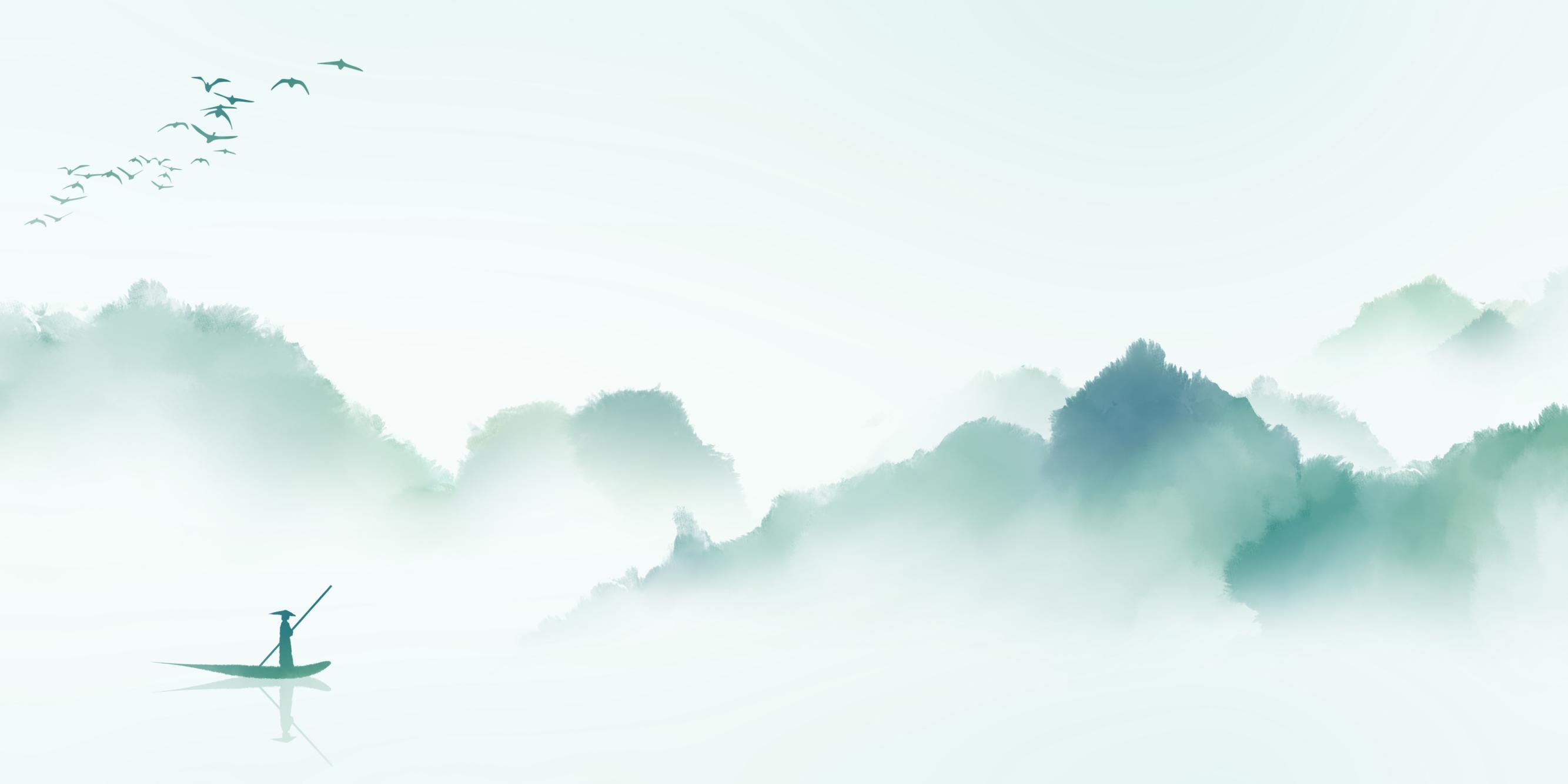 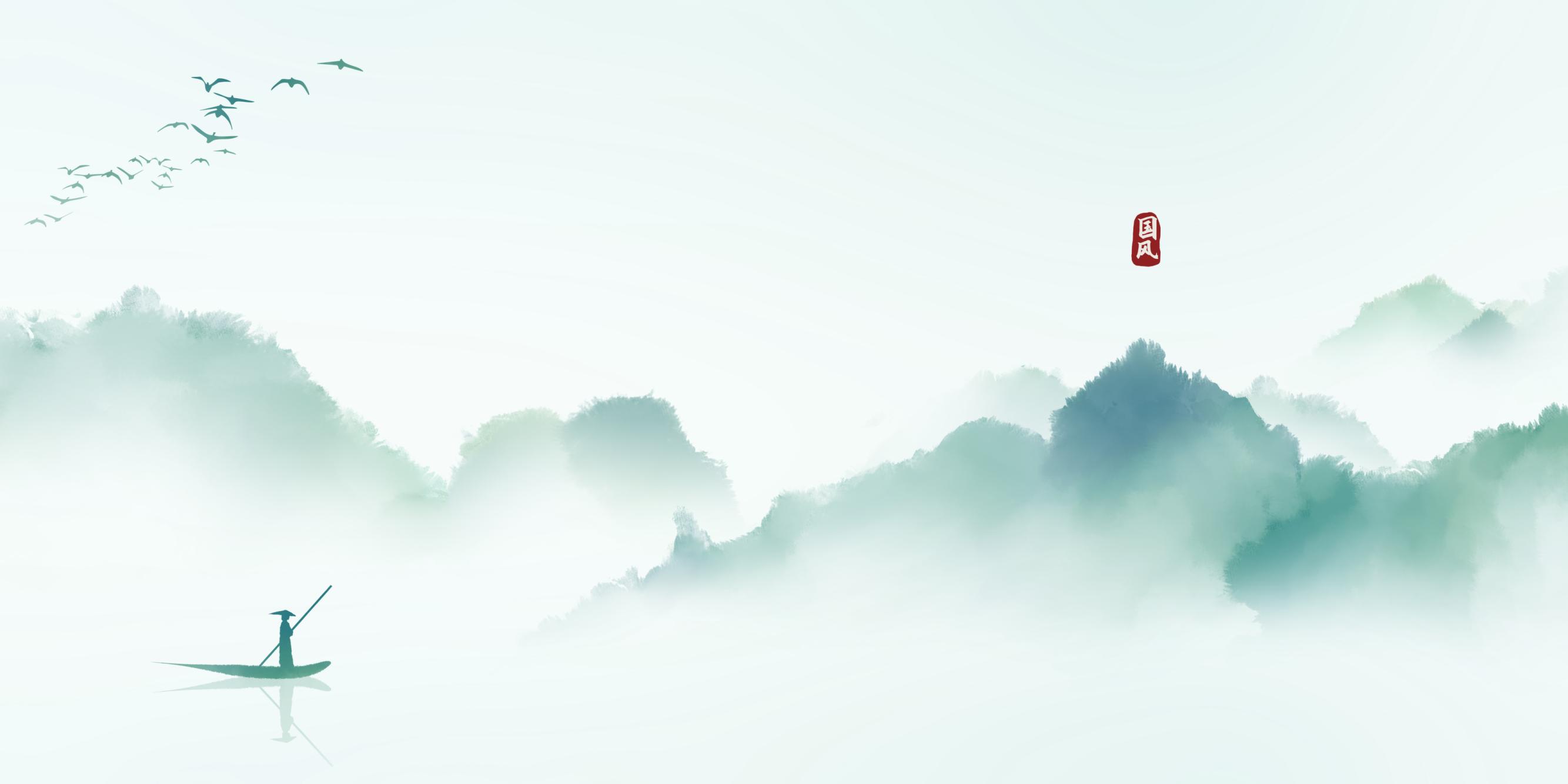 校级工作室计划交流
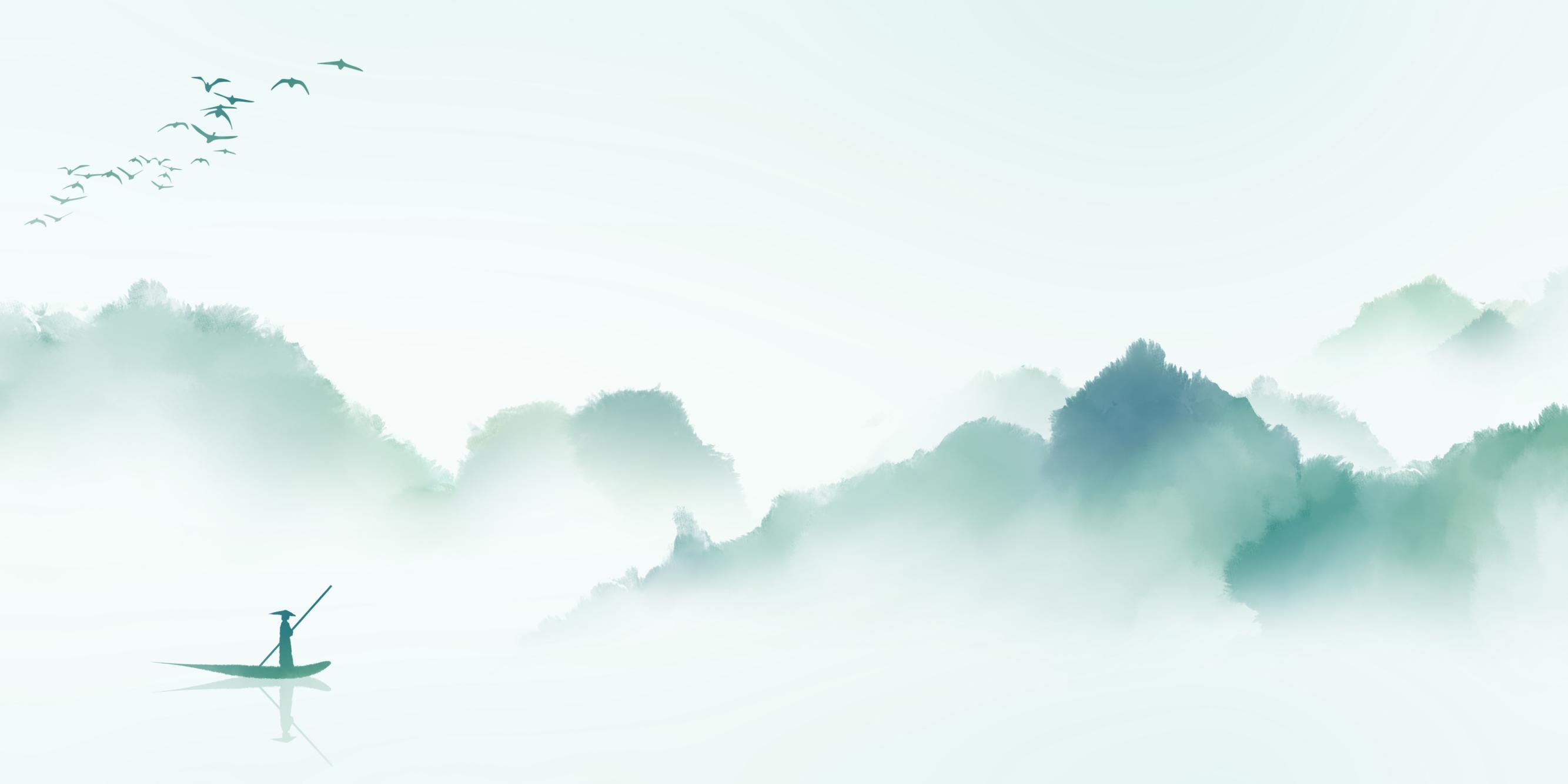 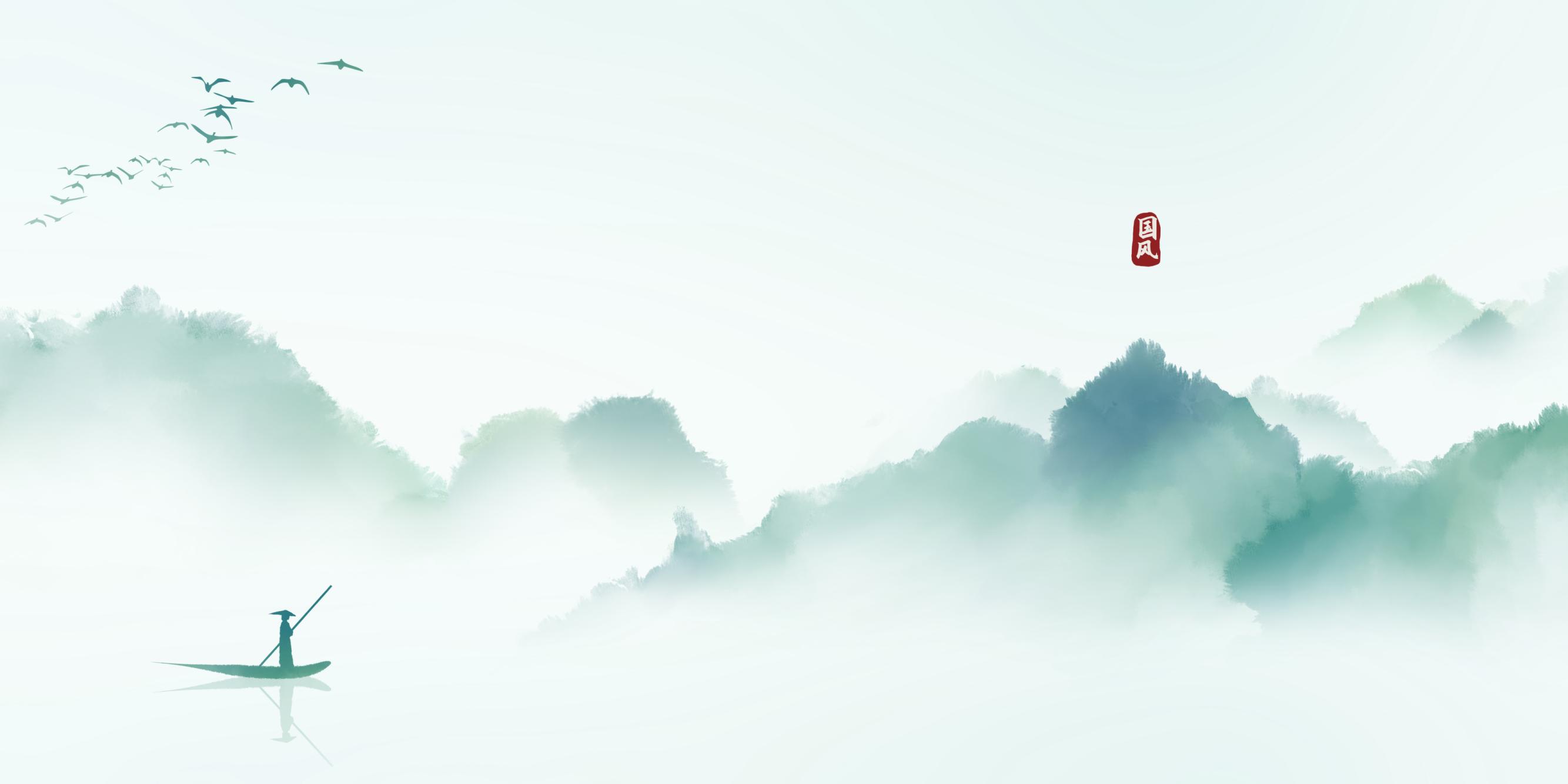 一、工作室定位及目标
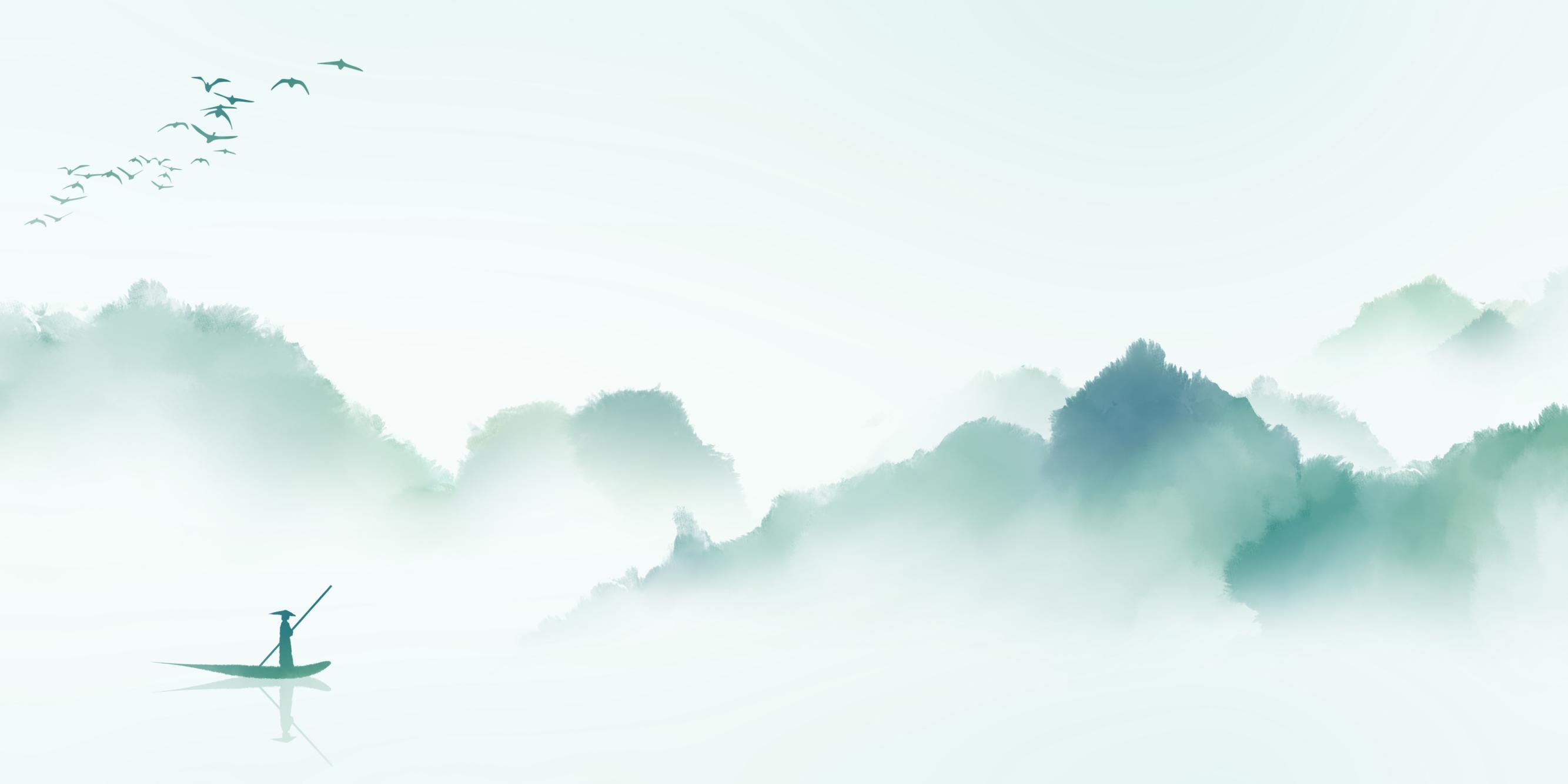 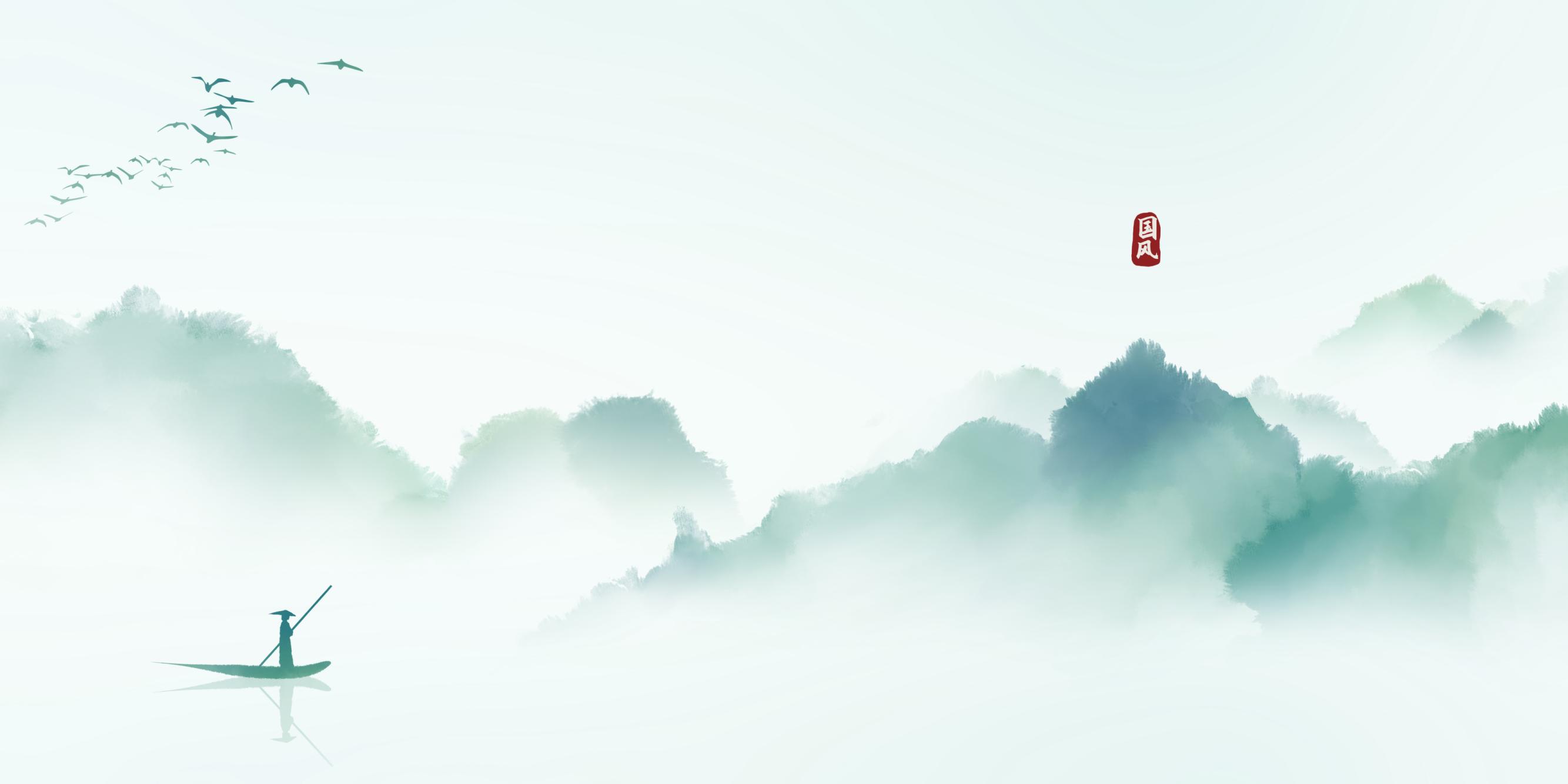 工作室定位
工作室旨在通过多种形式的教育教学的研究与活动，提升工作室成员的教科研能力，实现“专业提升、团队合作、全员提高、资源共享、均衡互补”的工作室运作目标，让工作室成为学校教育资源共享的储备间，成为骨干教师交流的阵地，成为青年教师成长的基地。
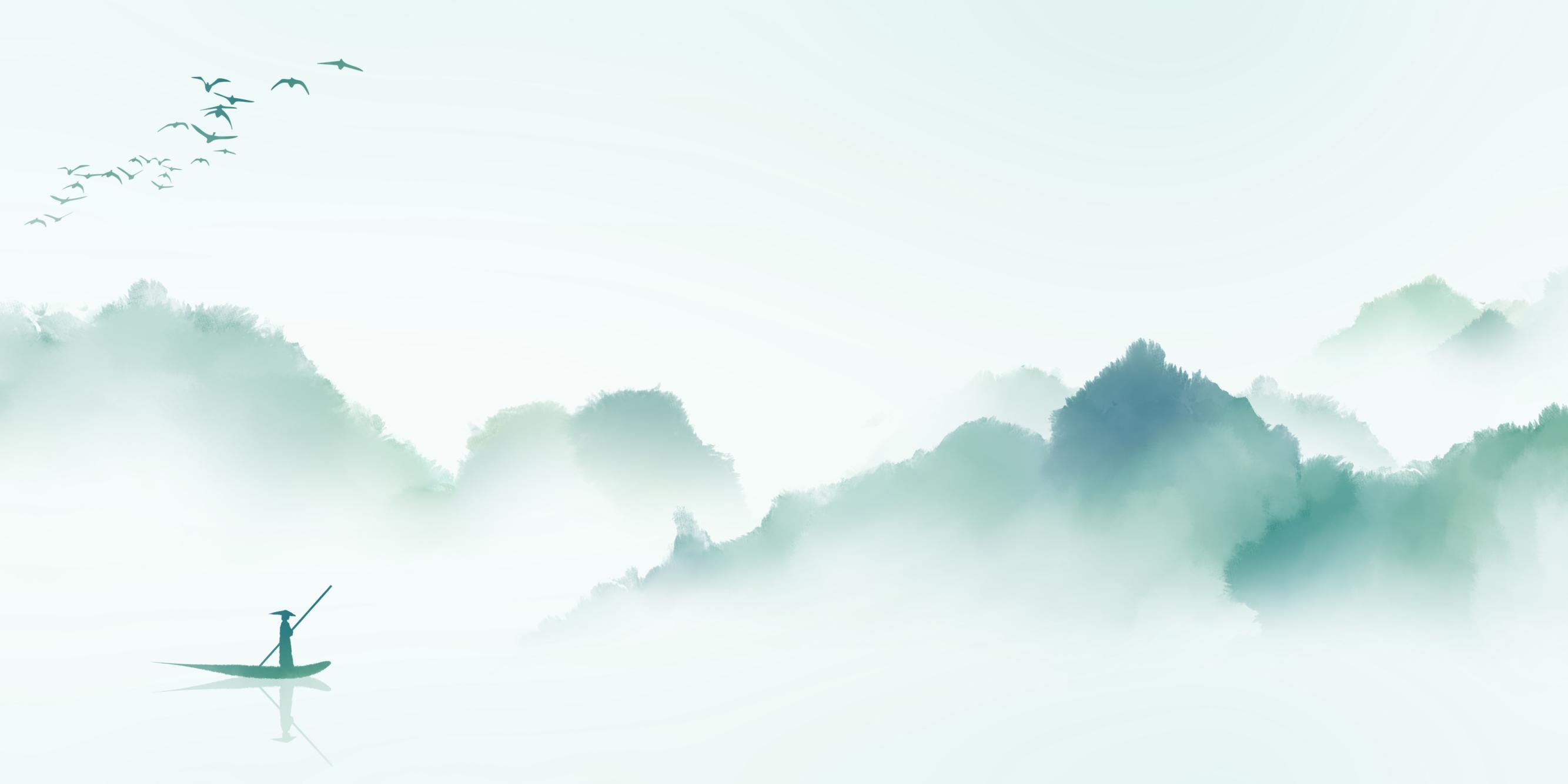 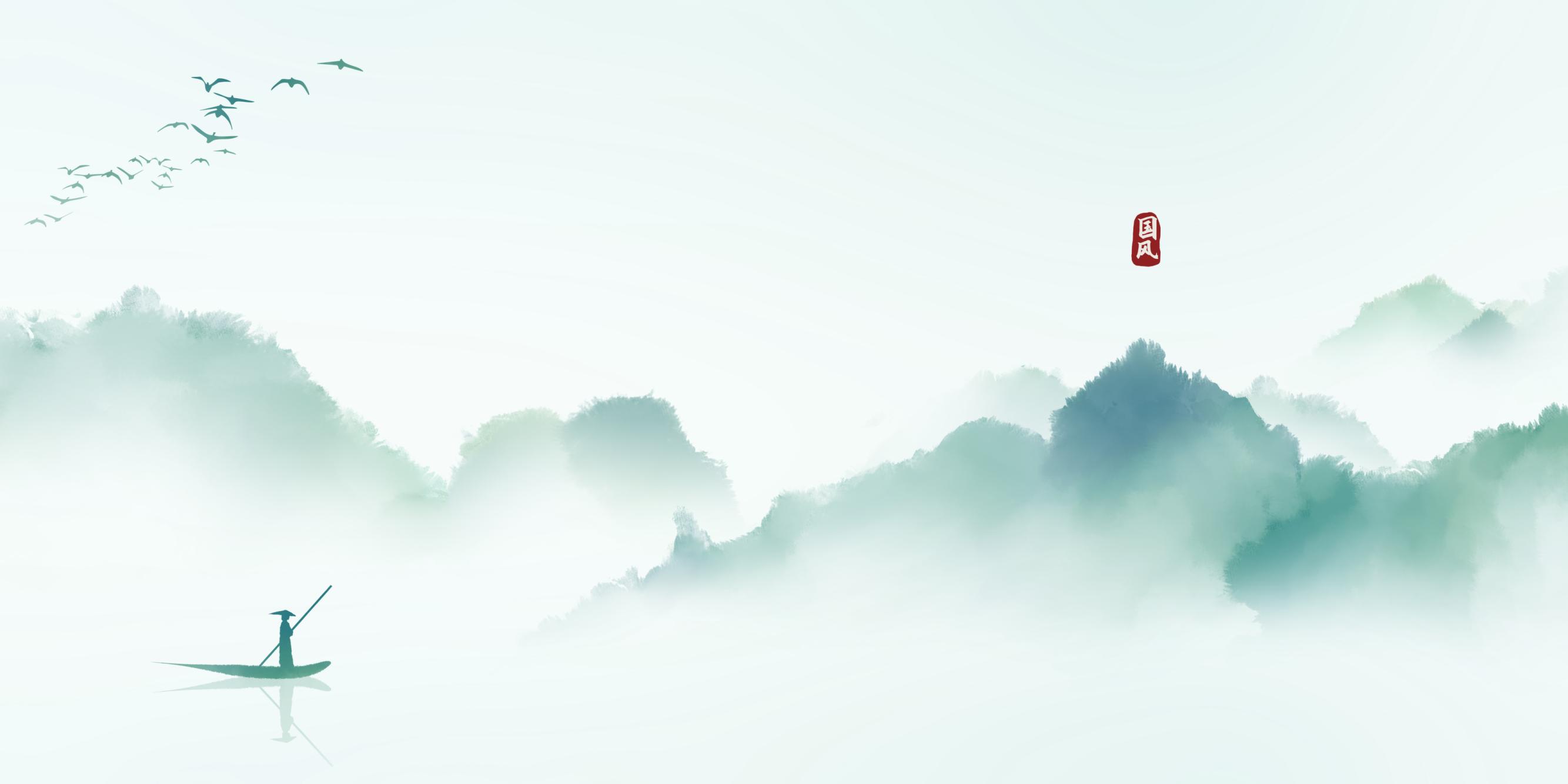 工作室目标
１.强专业，建阵地。通过真研究、多举措、拓平台的方式，提升工作室成员理论、实践、专业等素养；通过创建培训学习、合作交流、教学教研、资源共享等一体化专业发展的平台和引领辐射的窗口，形成教学相长，互助共赢的成长共同体。
２.做研究，出成果。以新课标为指导，以课堂为主阵地，以大单元教学为抓手，开展系列教学研究，实现课程改革与课堂变革。
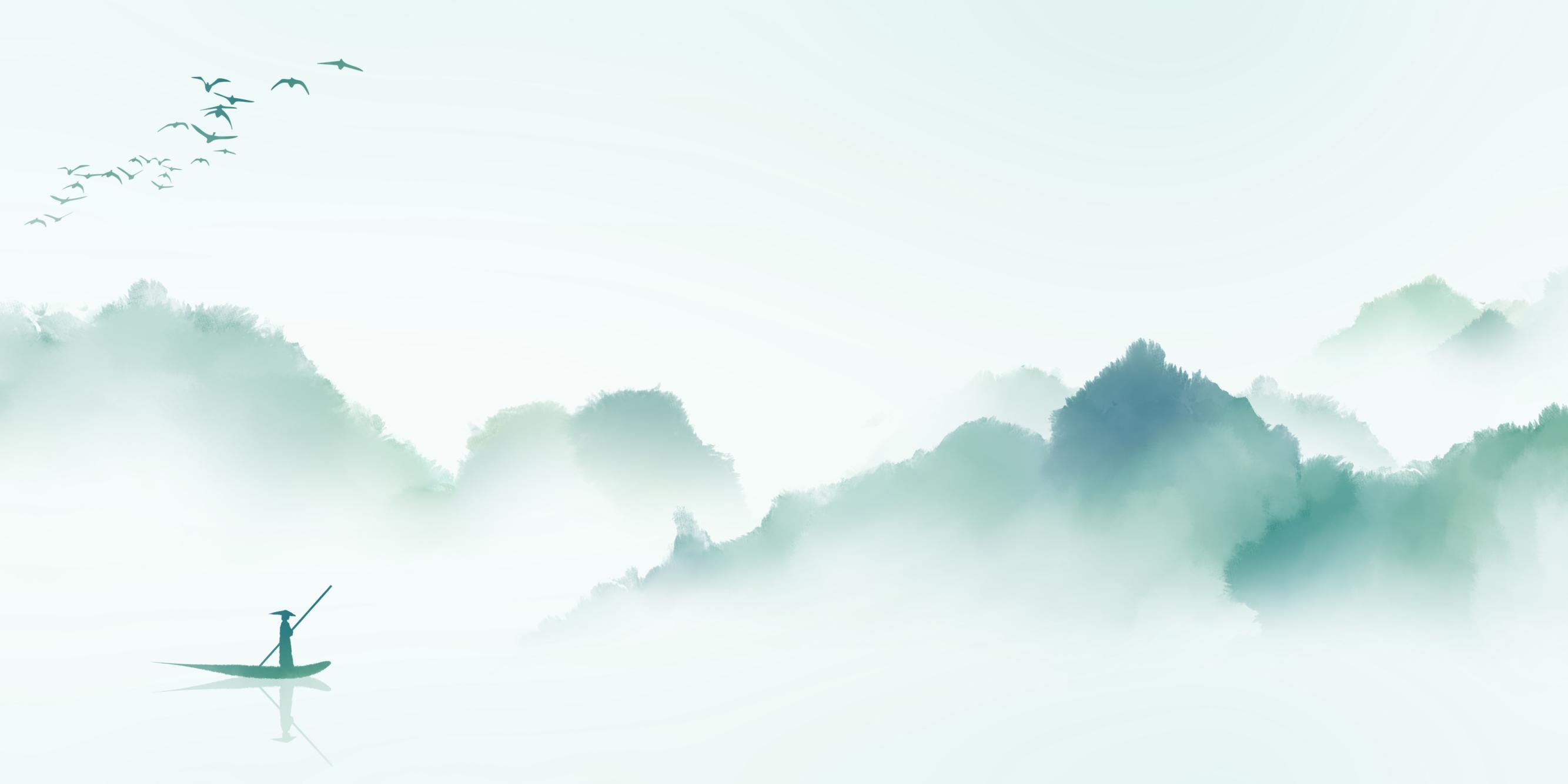 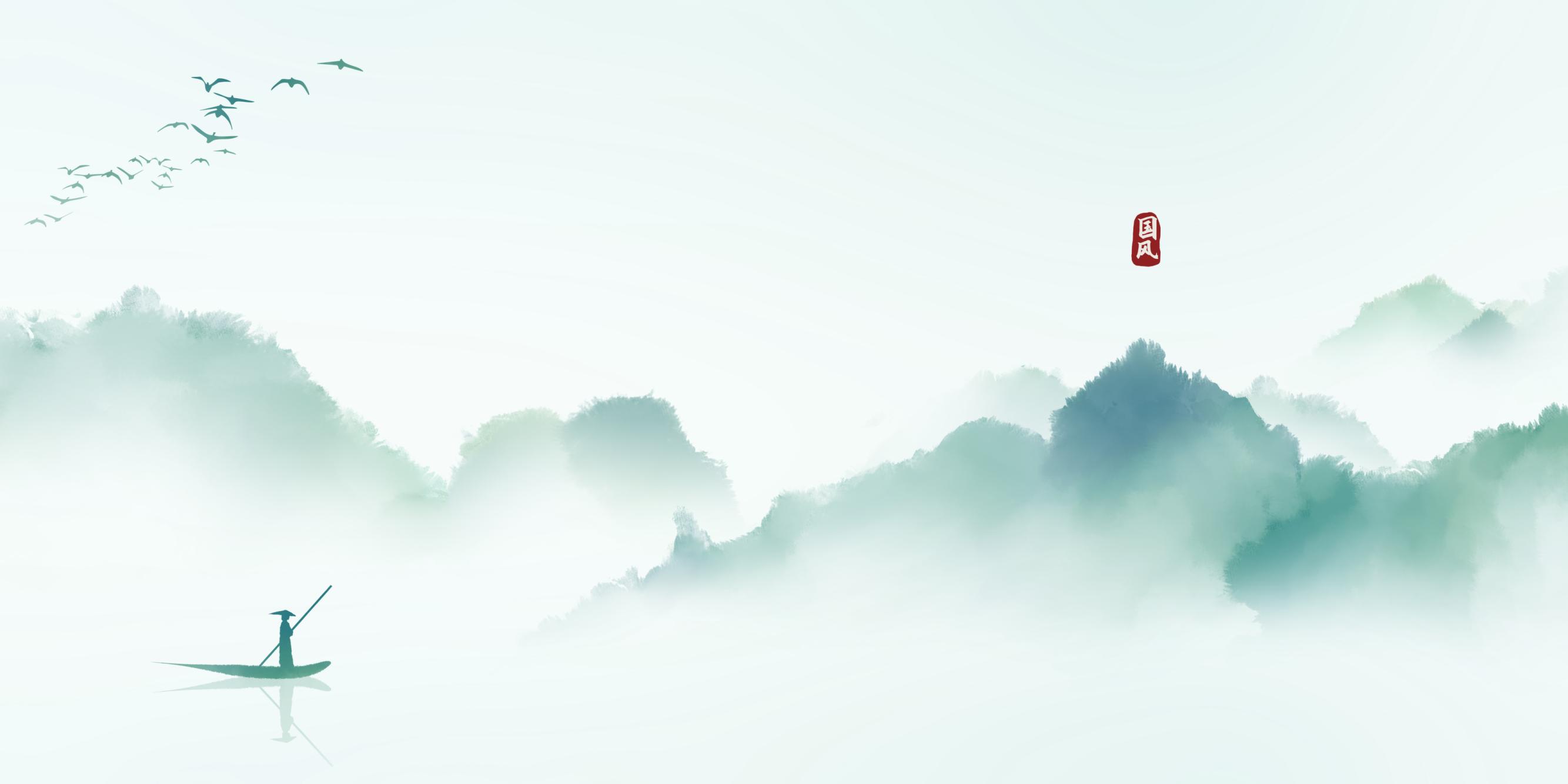 二、实施策略
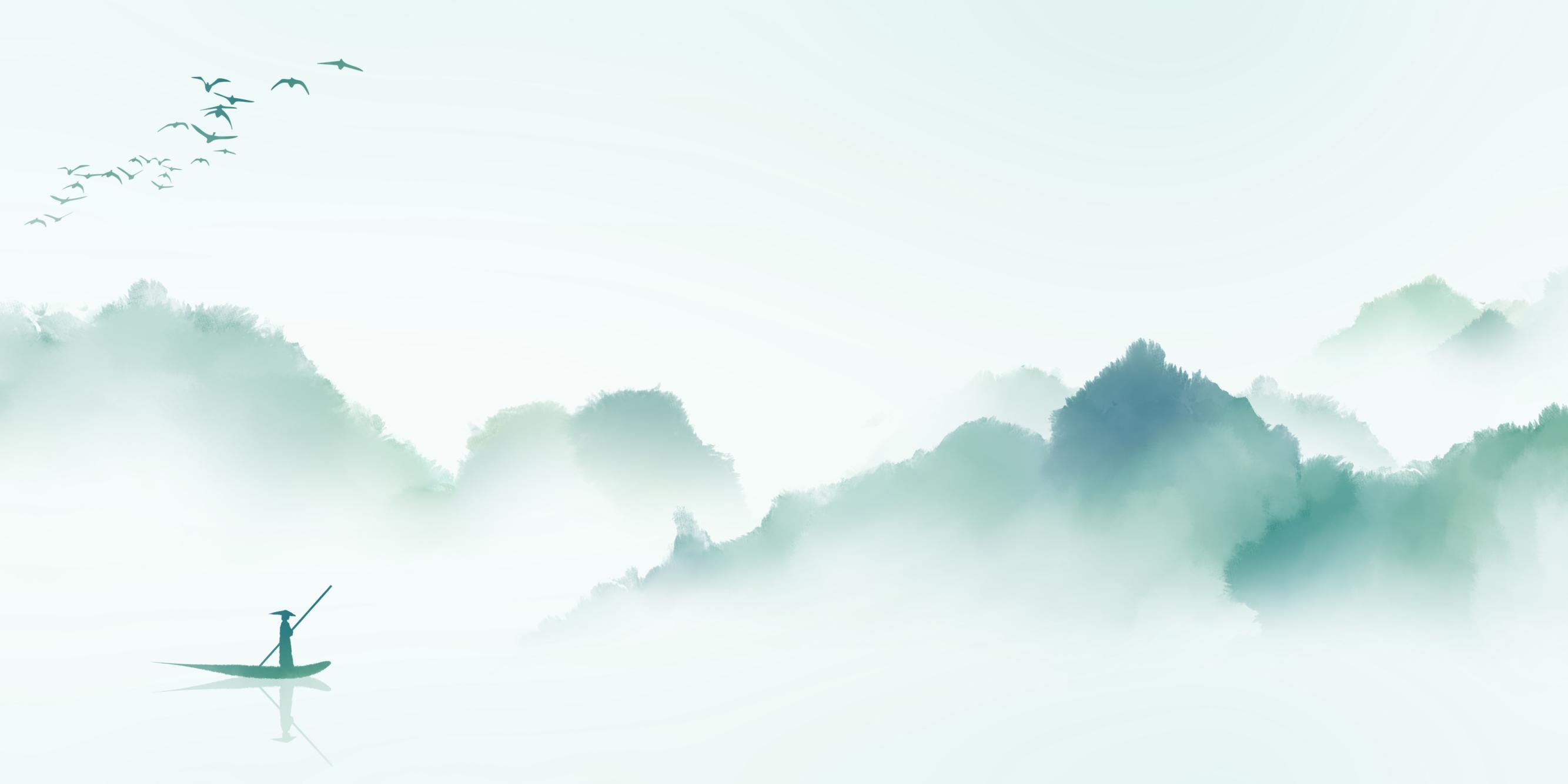 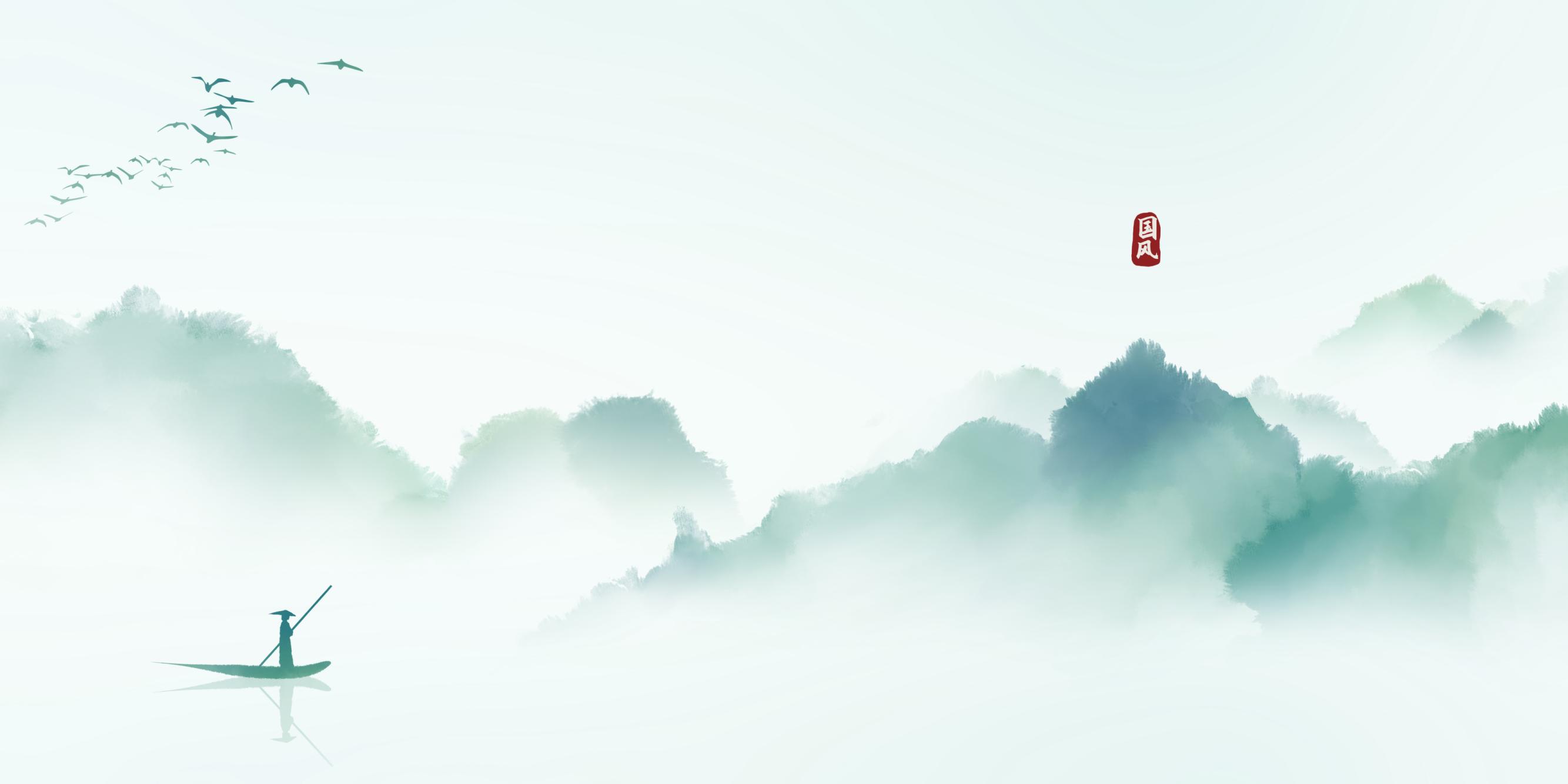 （一）确立发展目标，形成共研共进的团队文化。
１．形成“追求发展的学习意识”，完成“五个一”。
“五个一”
每学期至少进行1次与研究主题有关的读书分享
在三年工作期内至少完成1个校级（或以上）子课题研究。
每学年完成1篇教育教学论文，发表或获奖；
每学期进行1次校级以上课堂教学展示；
每学年至少提交1份结合课堂教学改革的优秀课例
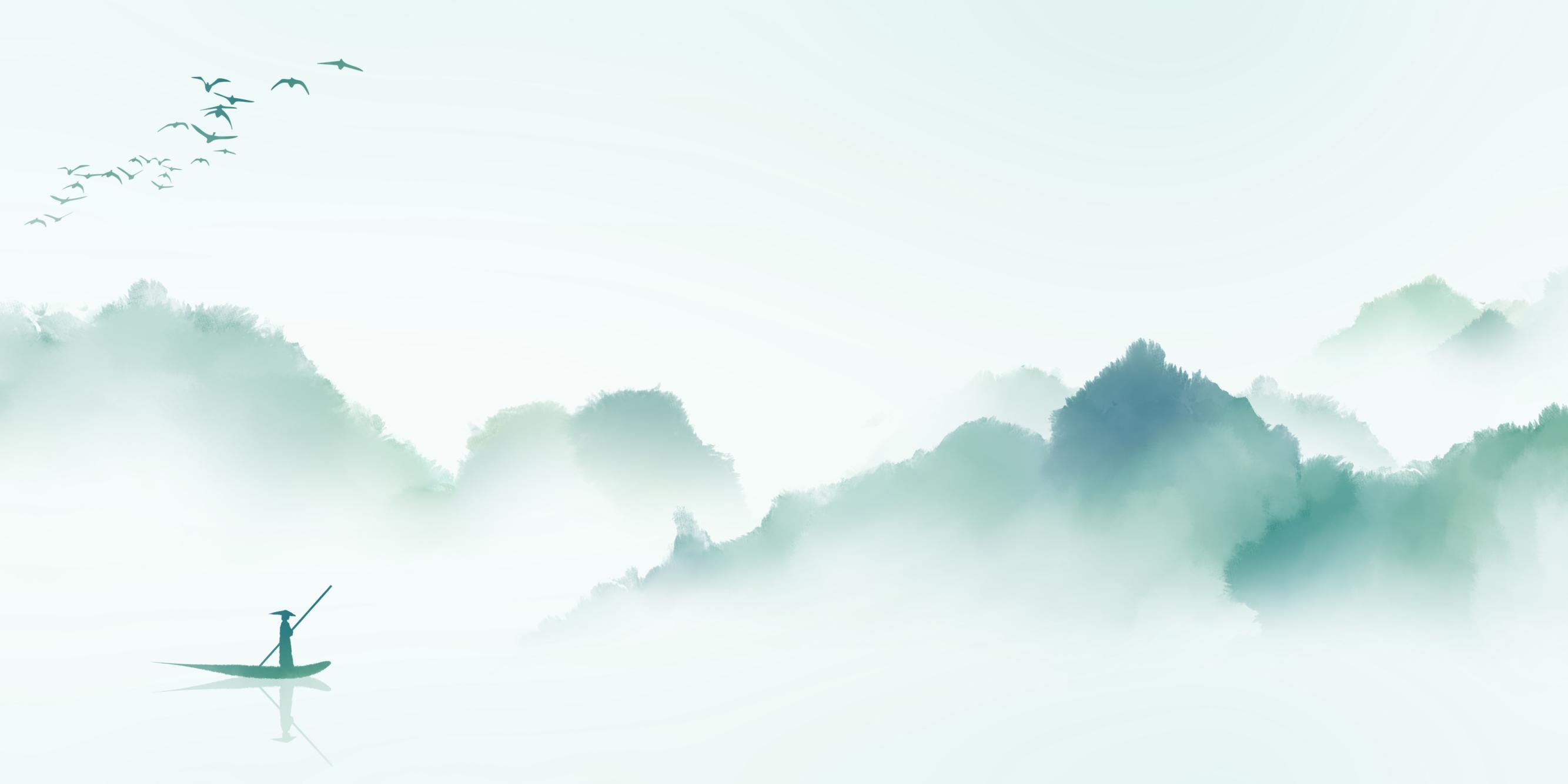 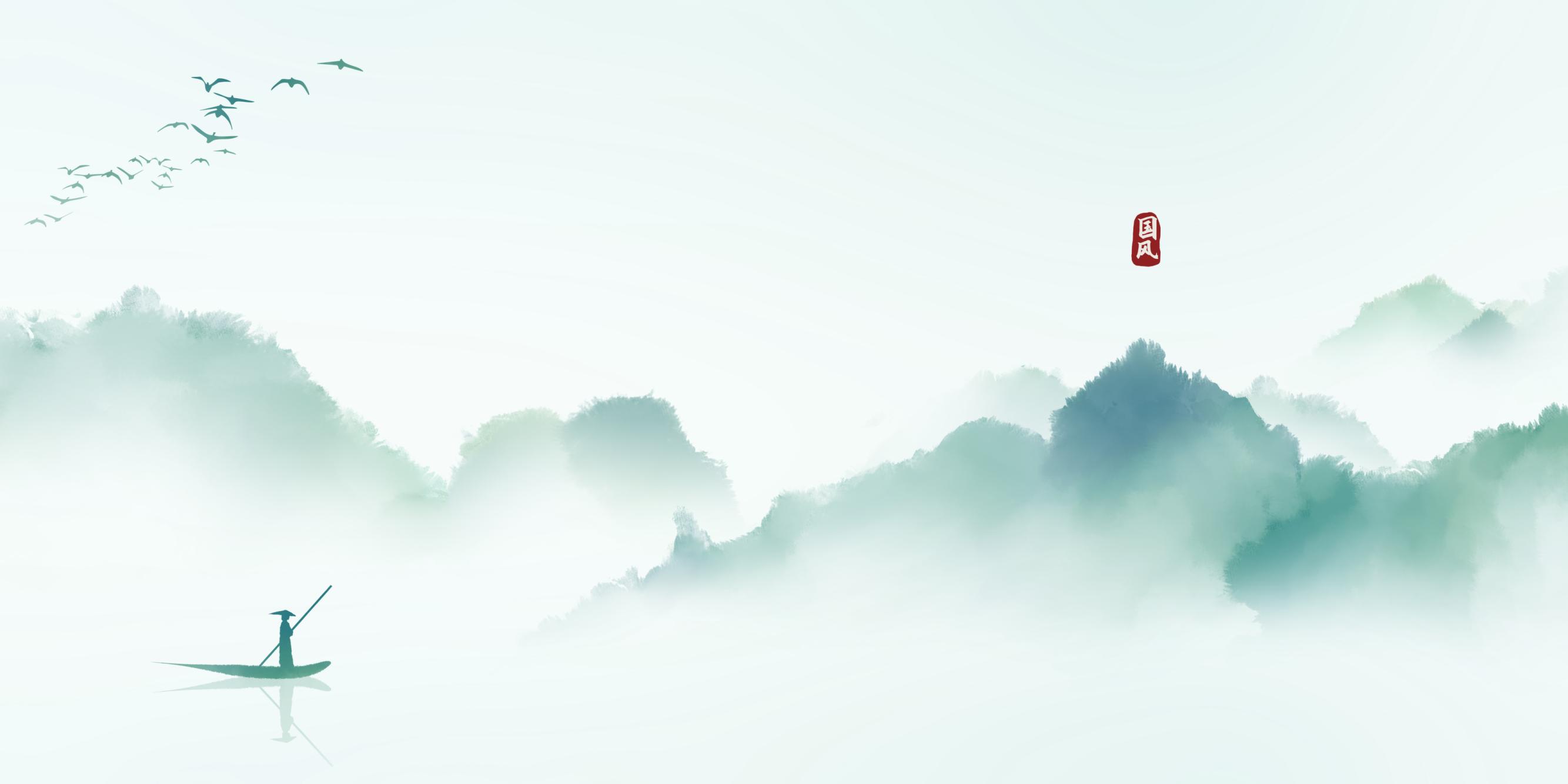 （一）确立发展目标，形成共研共进的团队文化。
２.　形成“专业成长规划的意识”，完成“两个提升”。
01
专业发展
“两个提升”
02
五级梯队
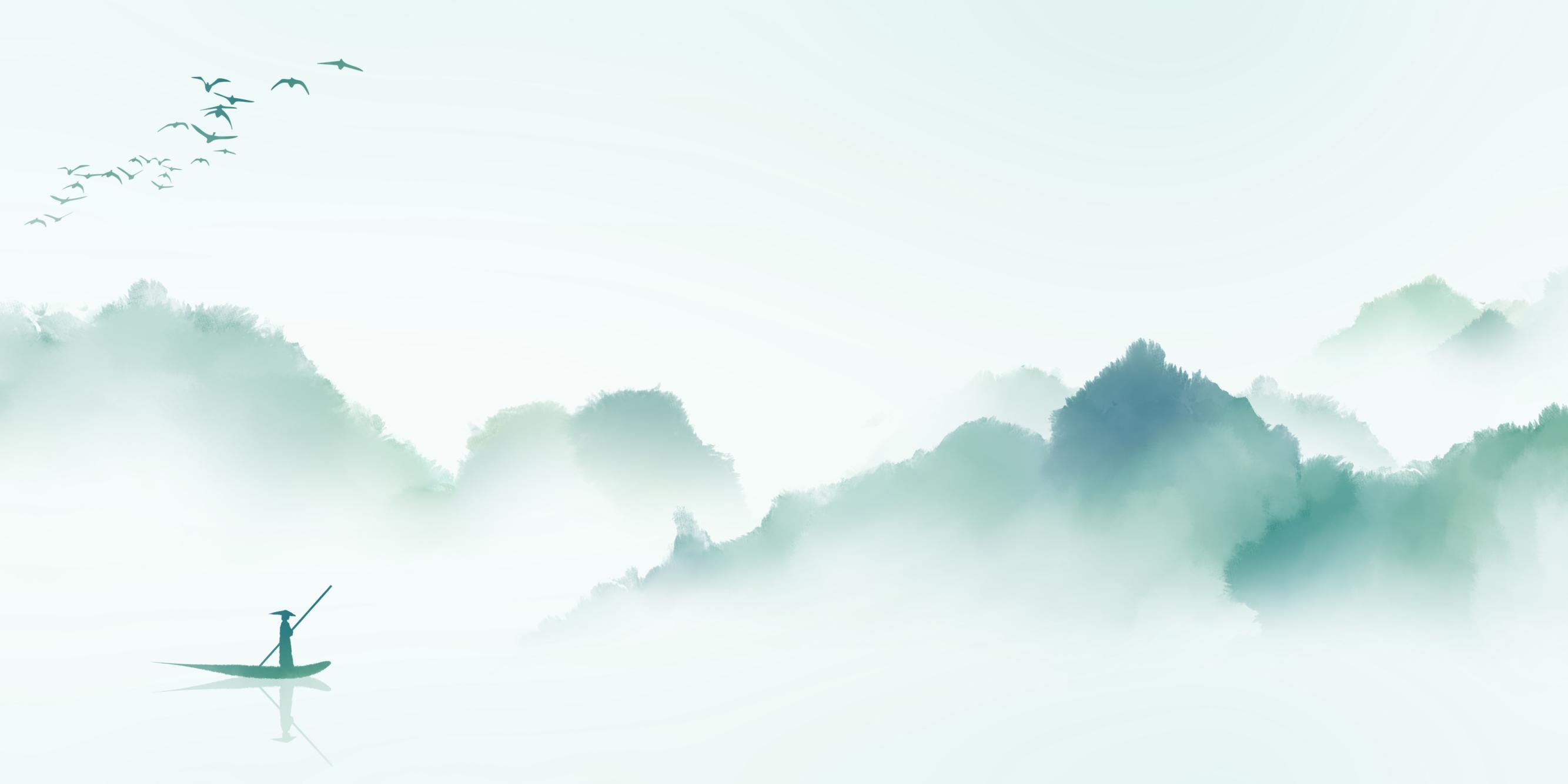 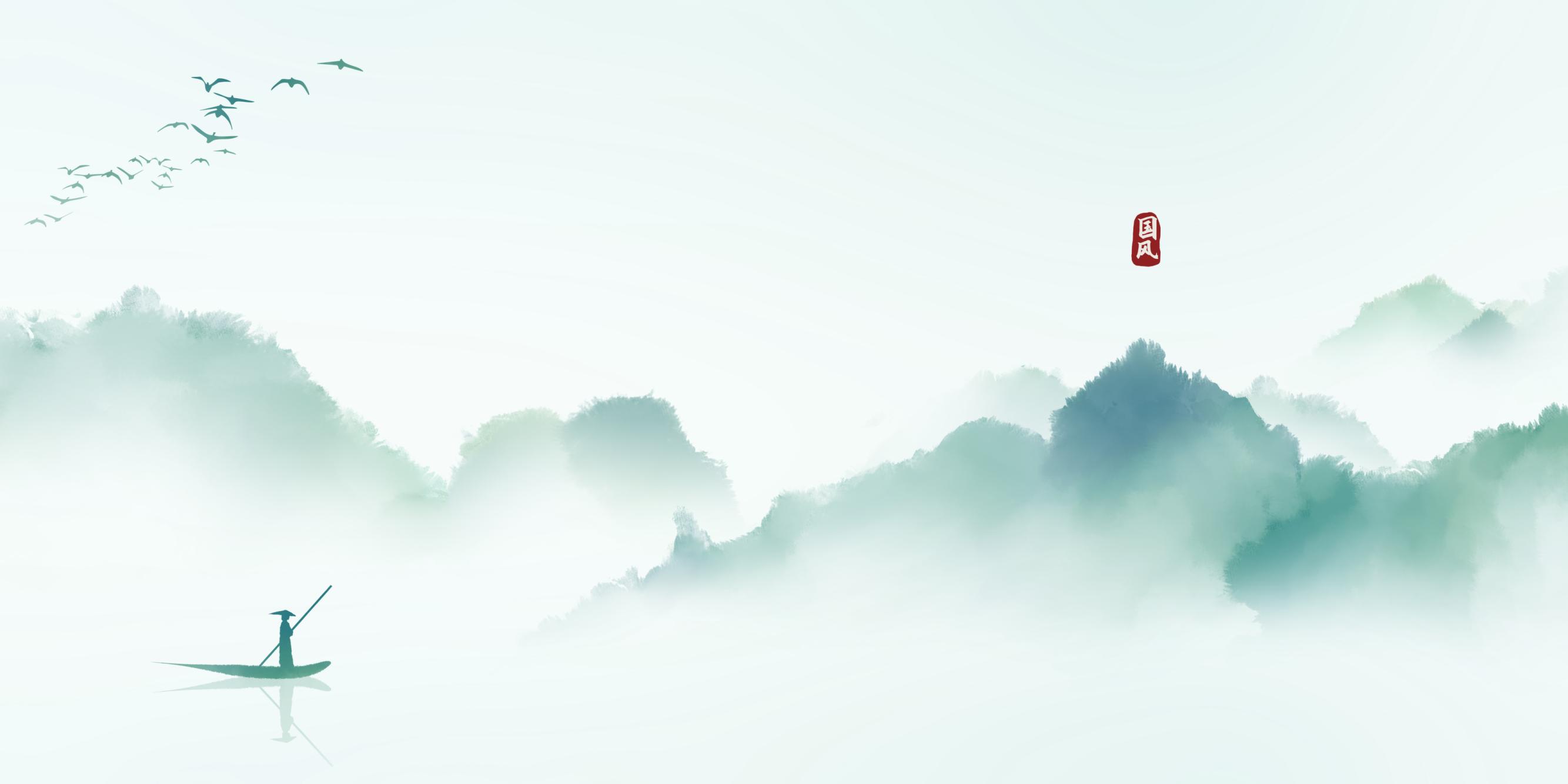 理论研究
（二）开展课题研究，引领学科发展。
＊梳理三科科教材中大单元教学的学习单元，对教材教学内容进行整合，确定单元学习主题，确定大单元主题的基本框架。
大单元教学
＊借助学科教学平台对新课标进行分析，深入了解大单元教学现状，归纳总结大单元教学过程中存在的主要问题。
实践教学
＊结合大单元教学过程中存在的问题，提出有针对性的对策建议，完善理论研究，形成相关课题、论文。
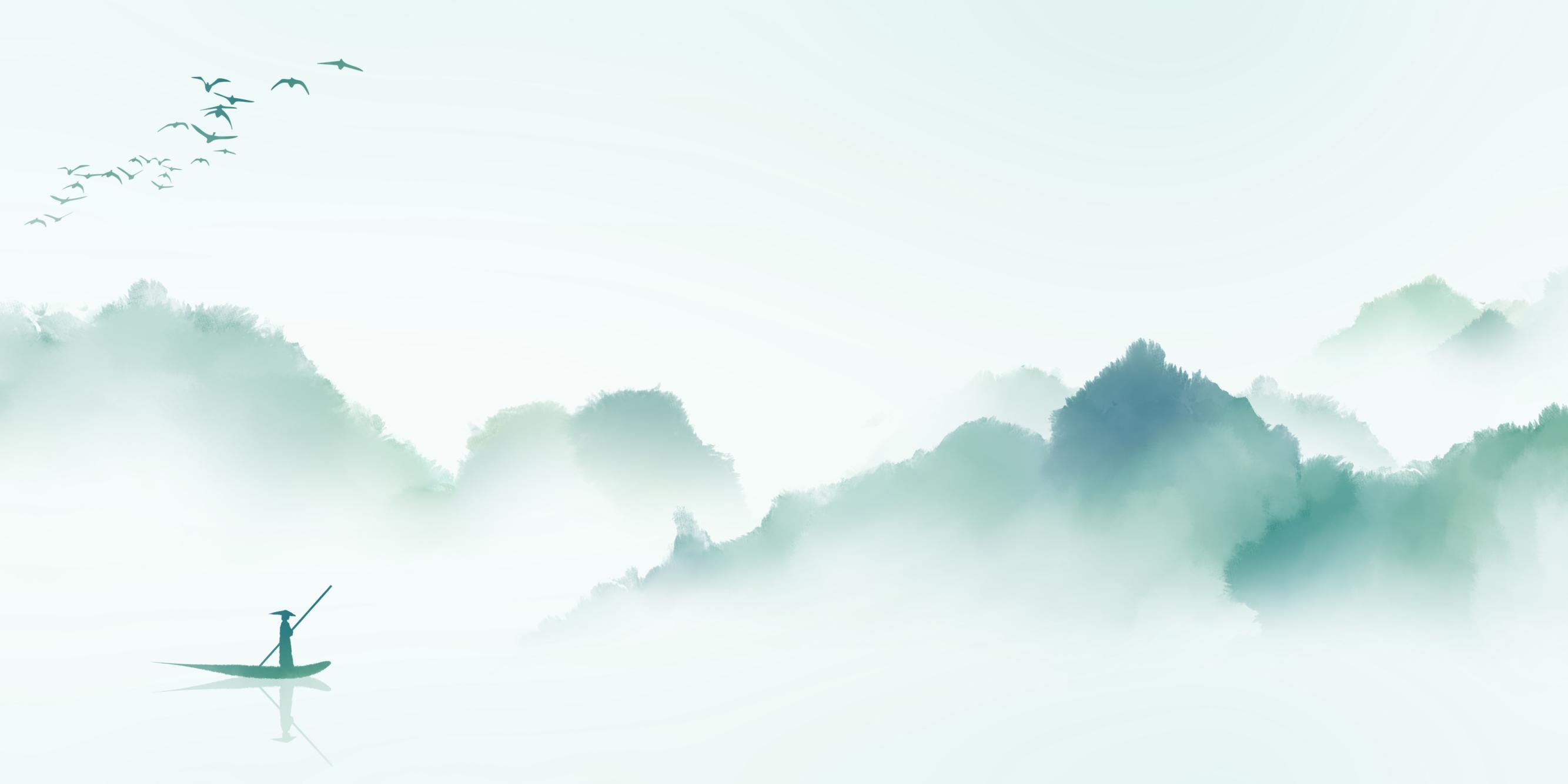 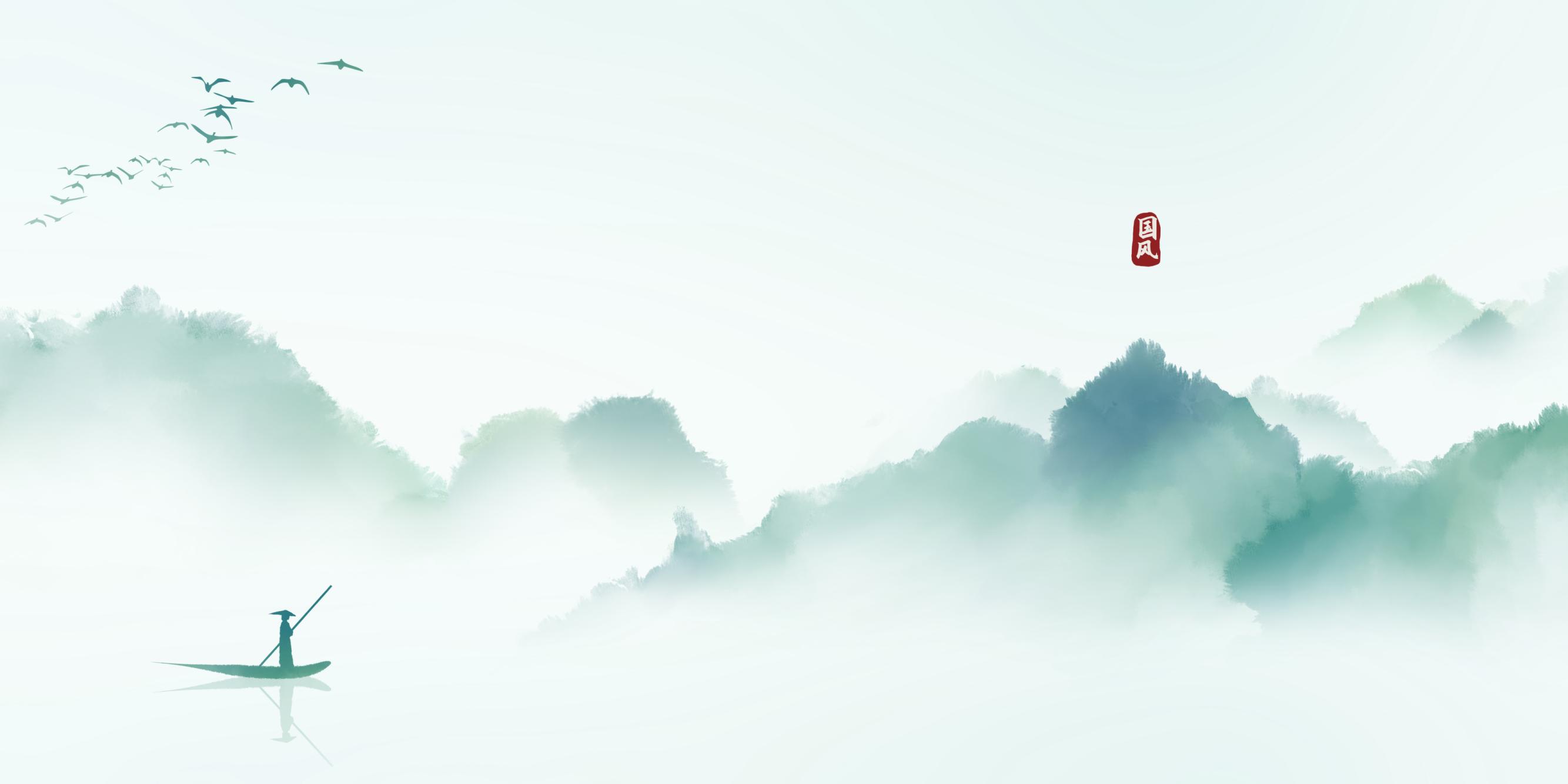 ３＋１教研活动机制
（三）开展教研活动，促进课堂变革。
分组＋集中
理论＋实践
确立一个主题，热点、难点问题进行集中深入讨论
读书分享、沙龙、报告、论文
教学设计
课堂教学
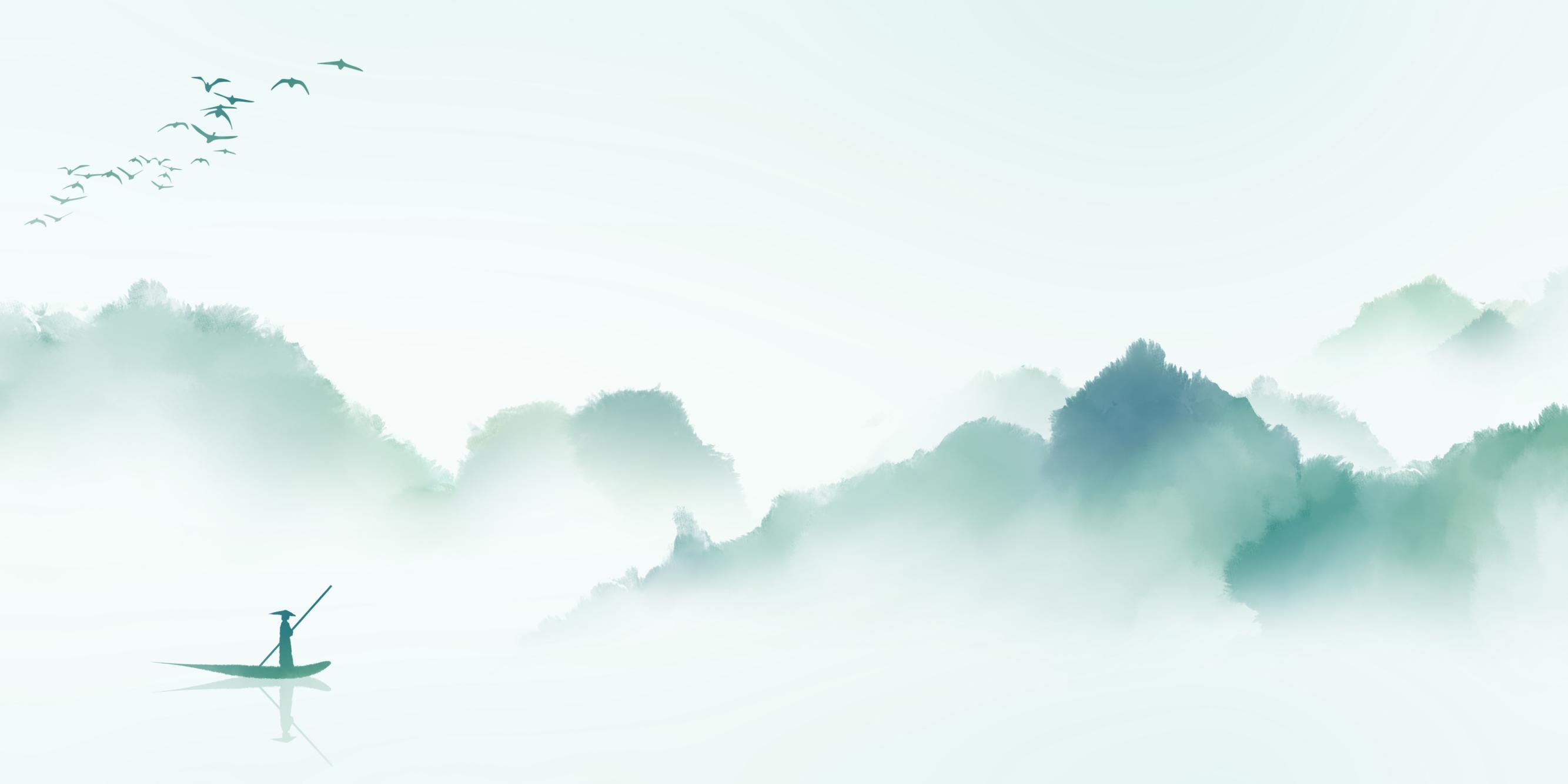 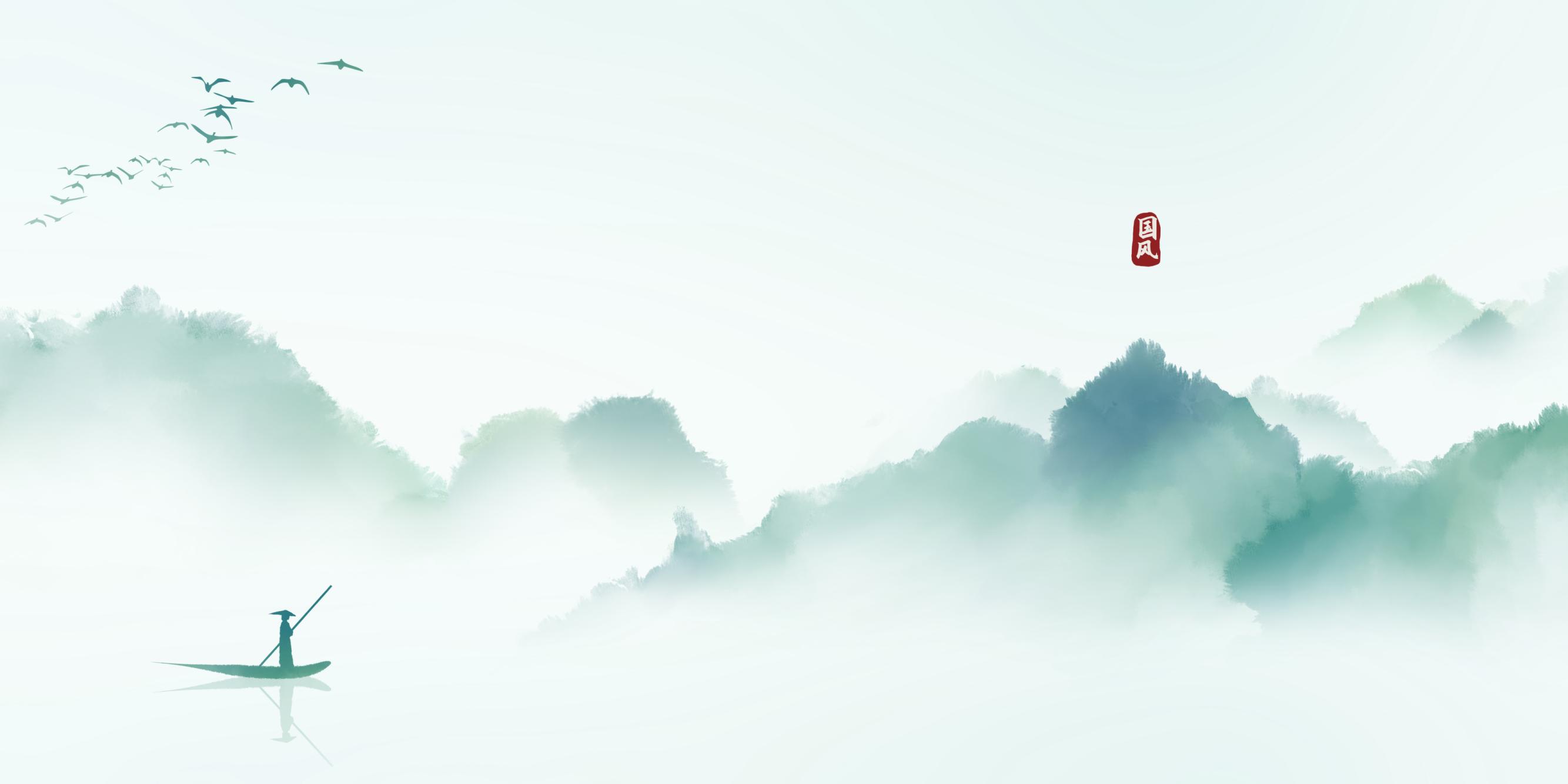 （四）整合资源，实现资源共享。
网络资源建设
资源生成整合
工作室
动态发布
成果辐射
研修实践交流
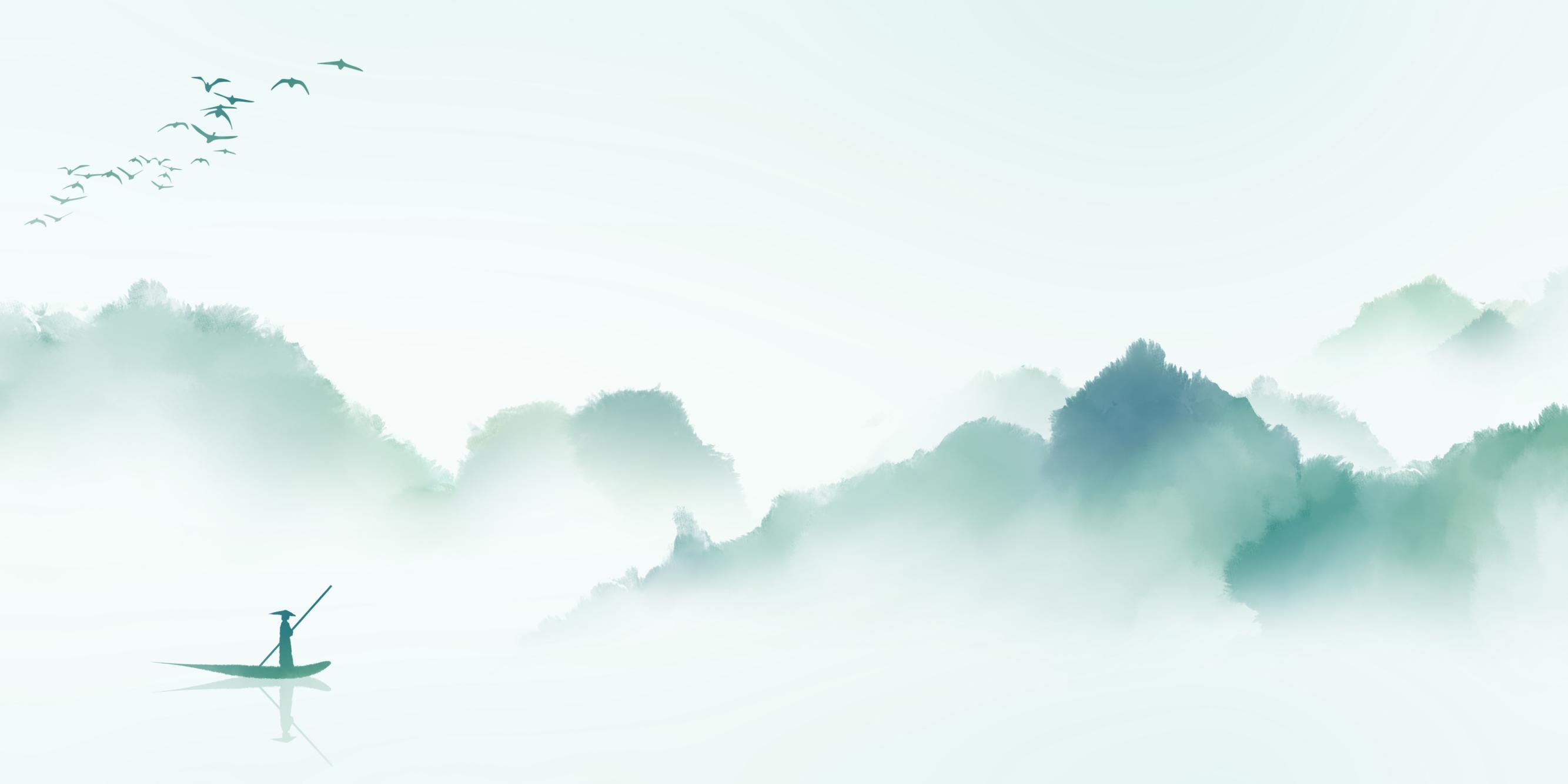 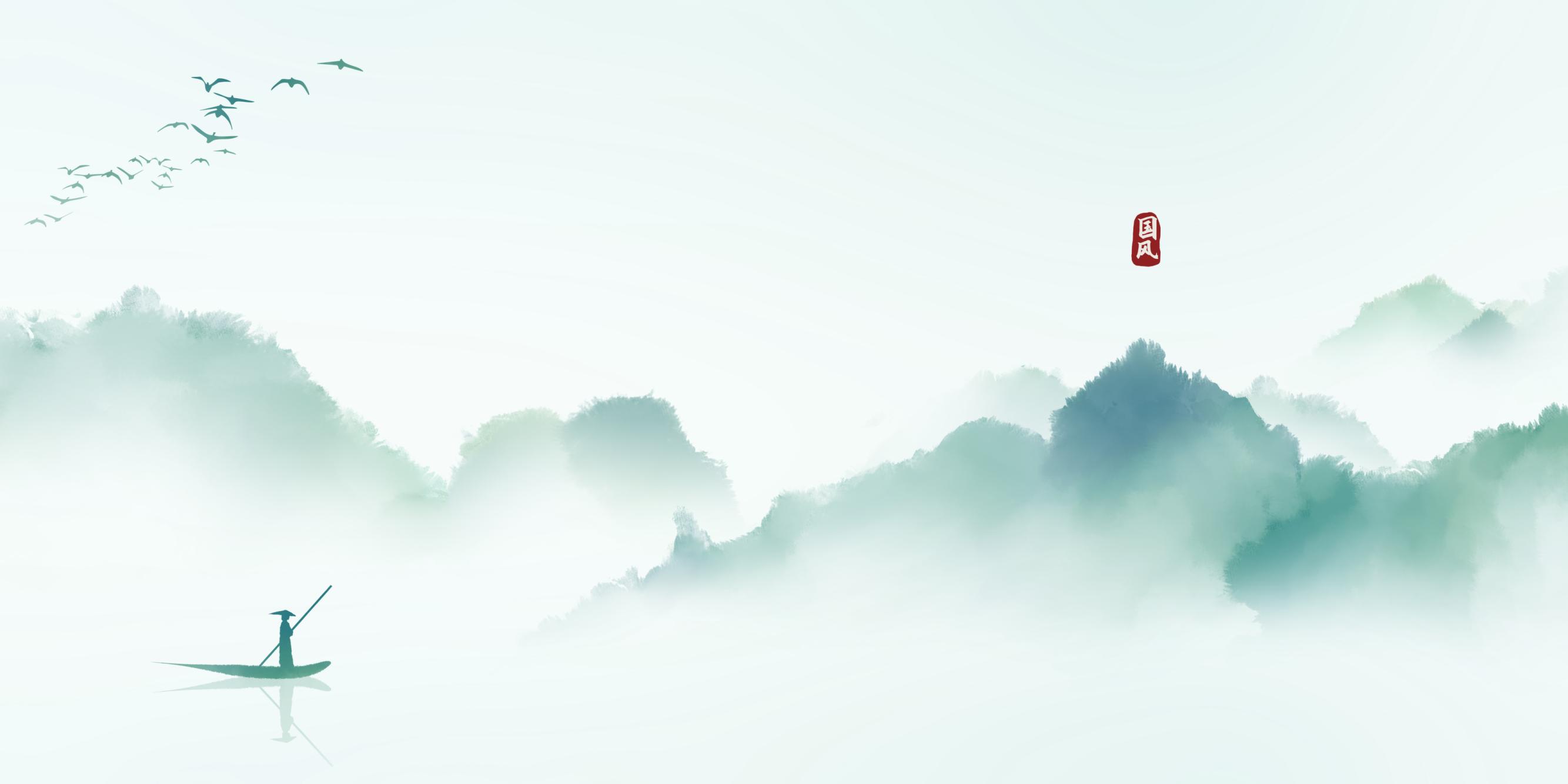 三、需要的保障、支持
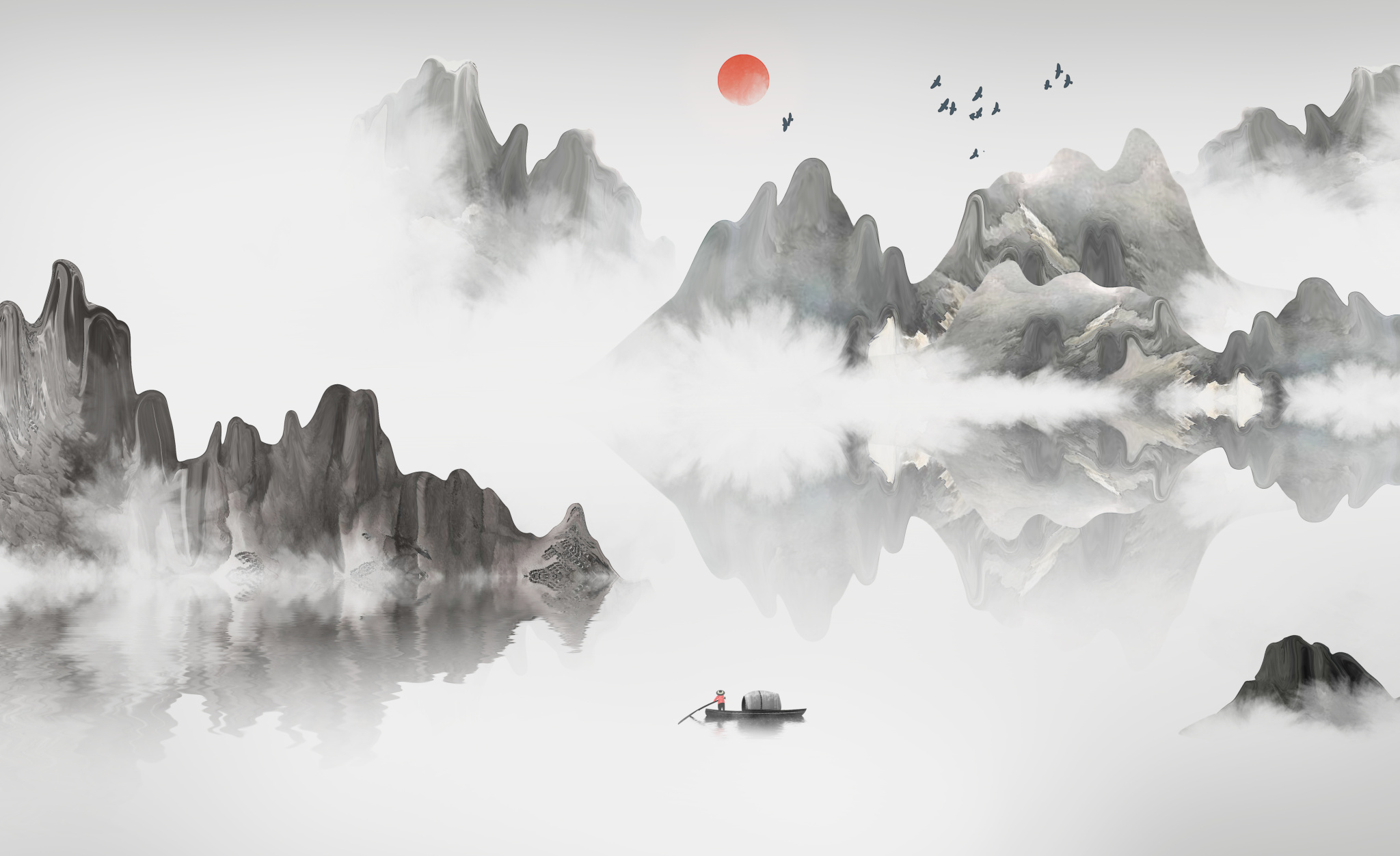 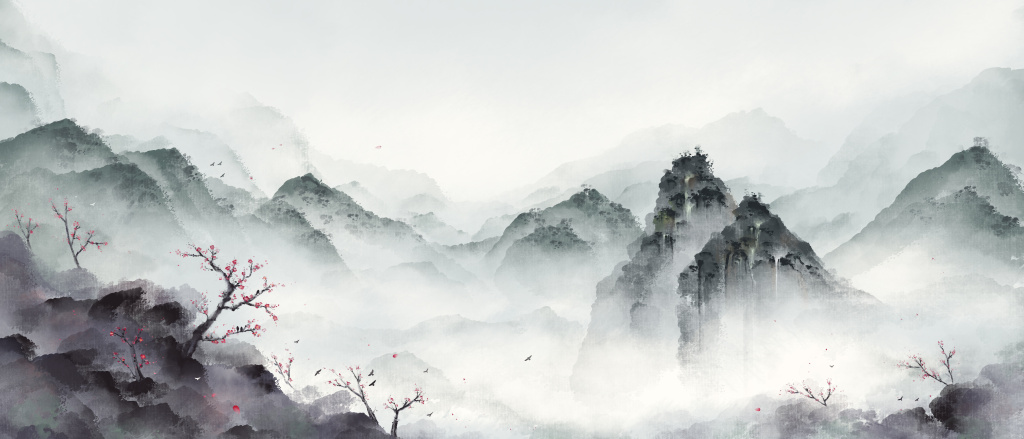 过程性活动（如课例摄像、微课制作等）中相关专业的技术支持
提升学习、研究效度与深度的专家引领以及相关经费
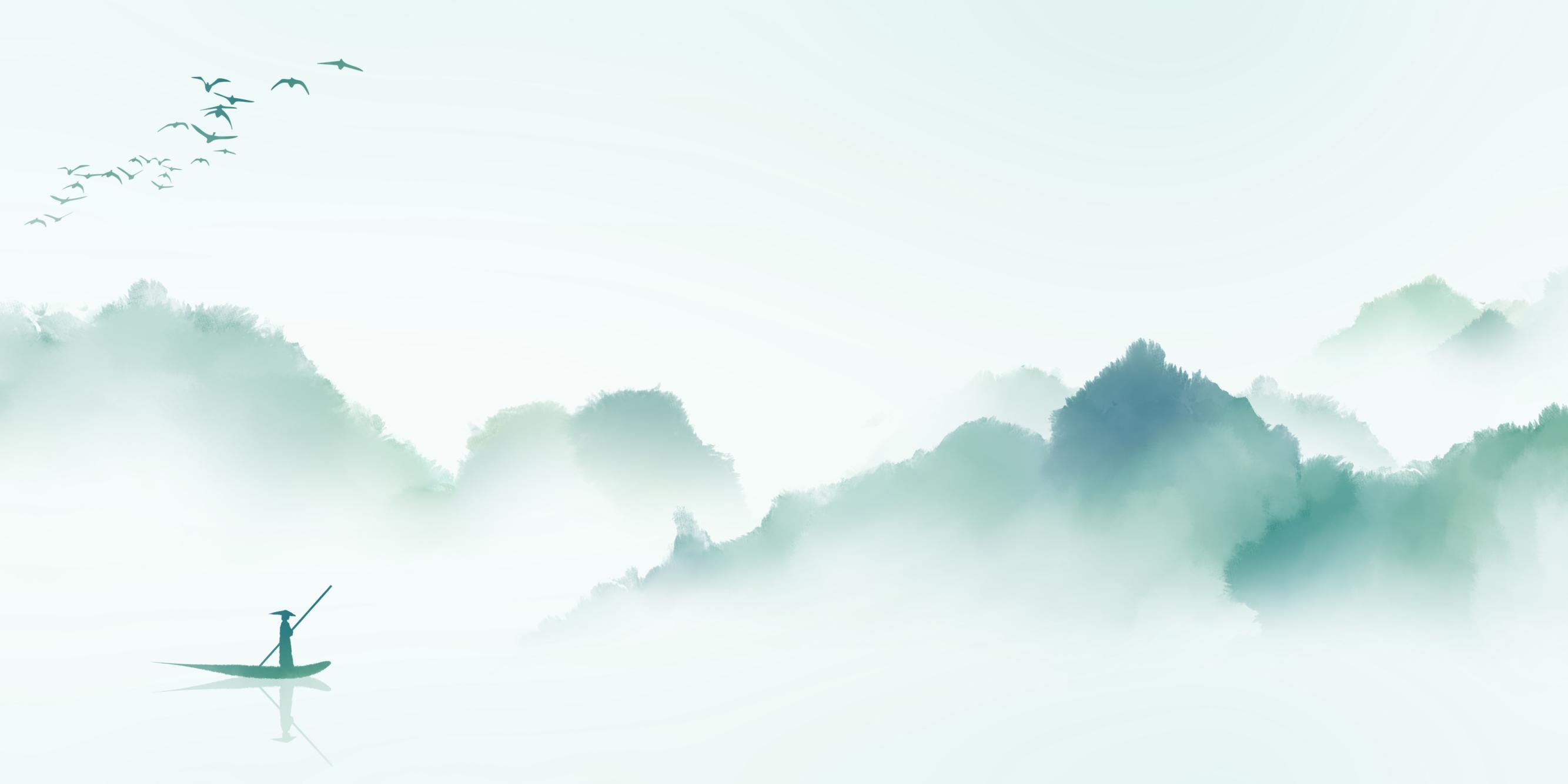 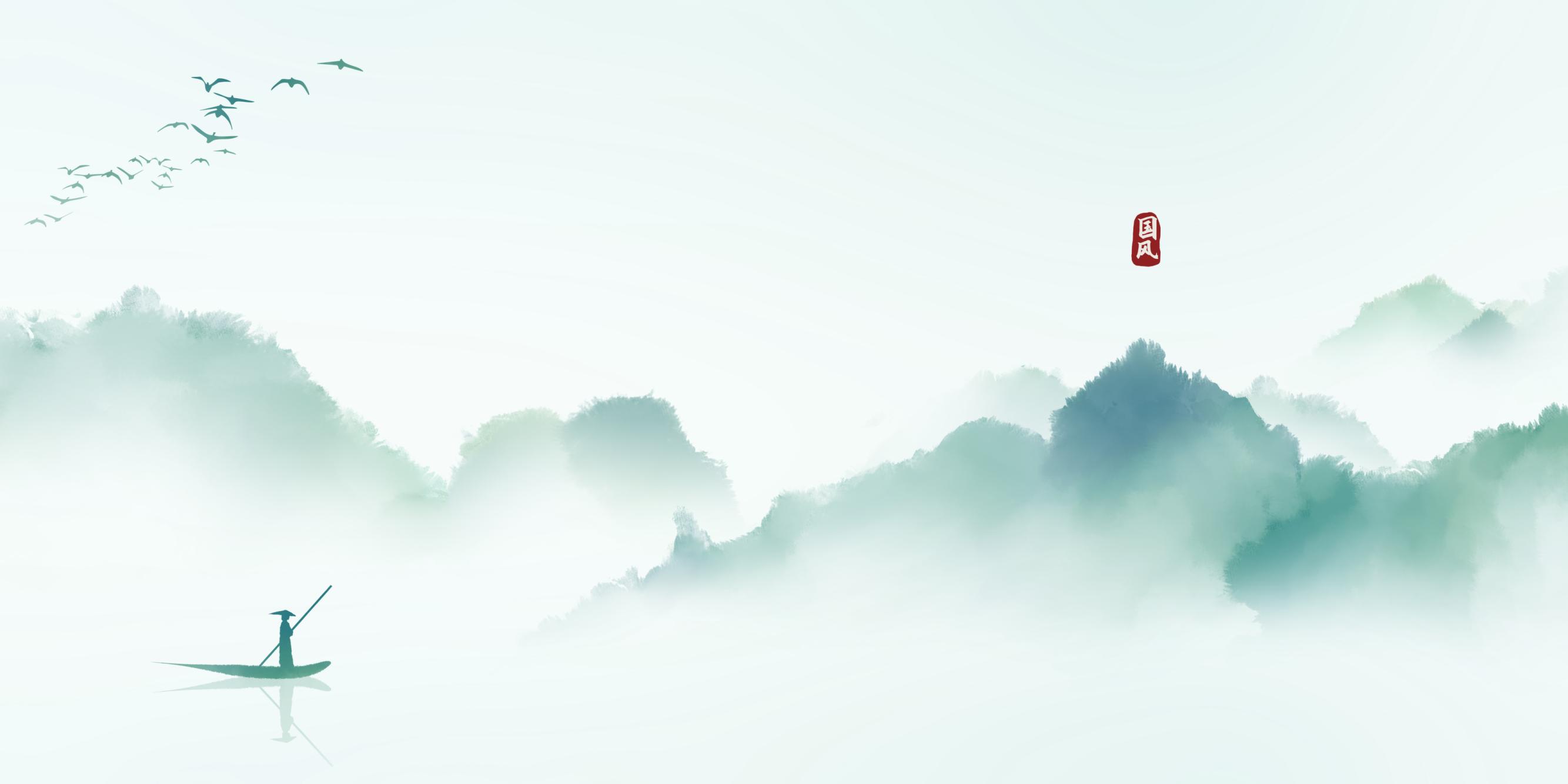 四、工作室成员及分工
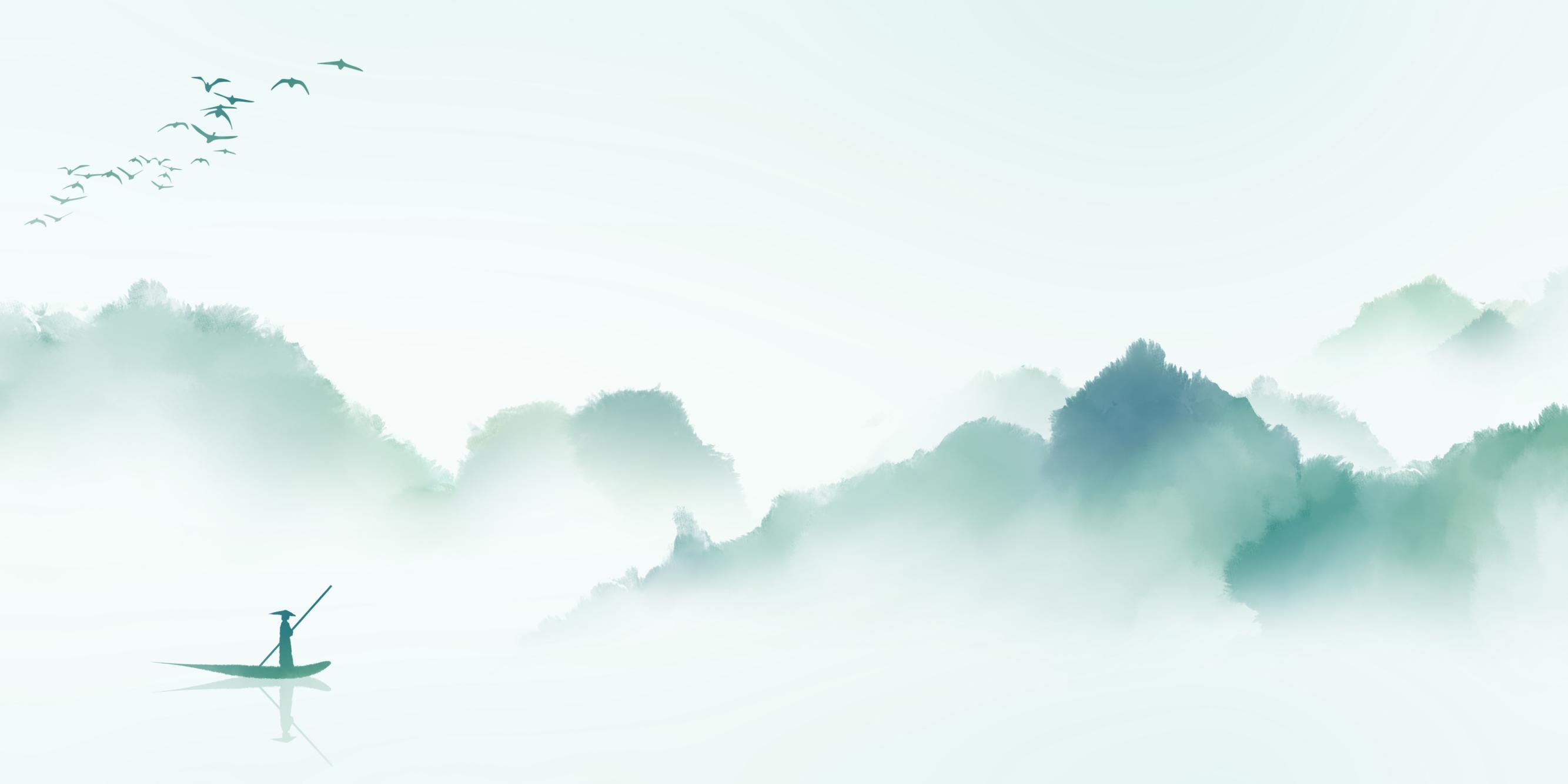 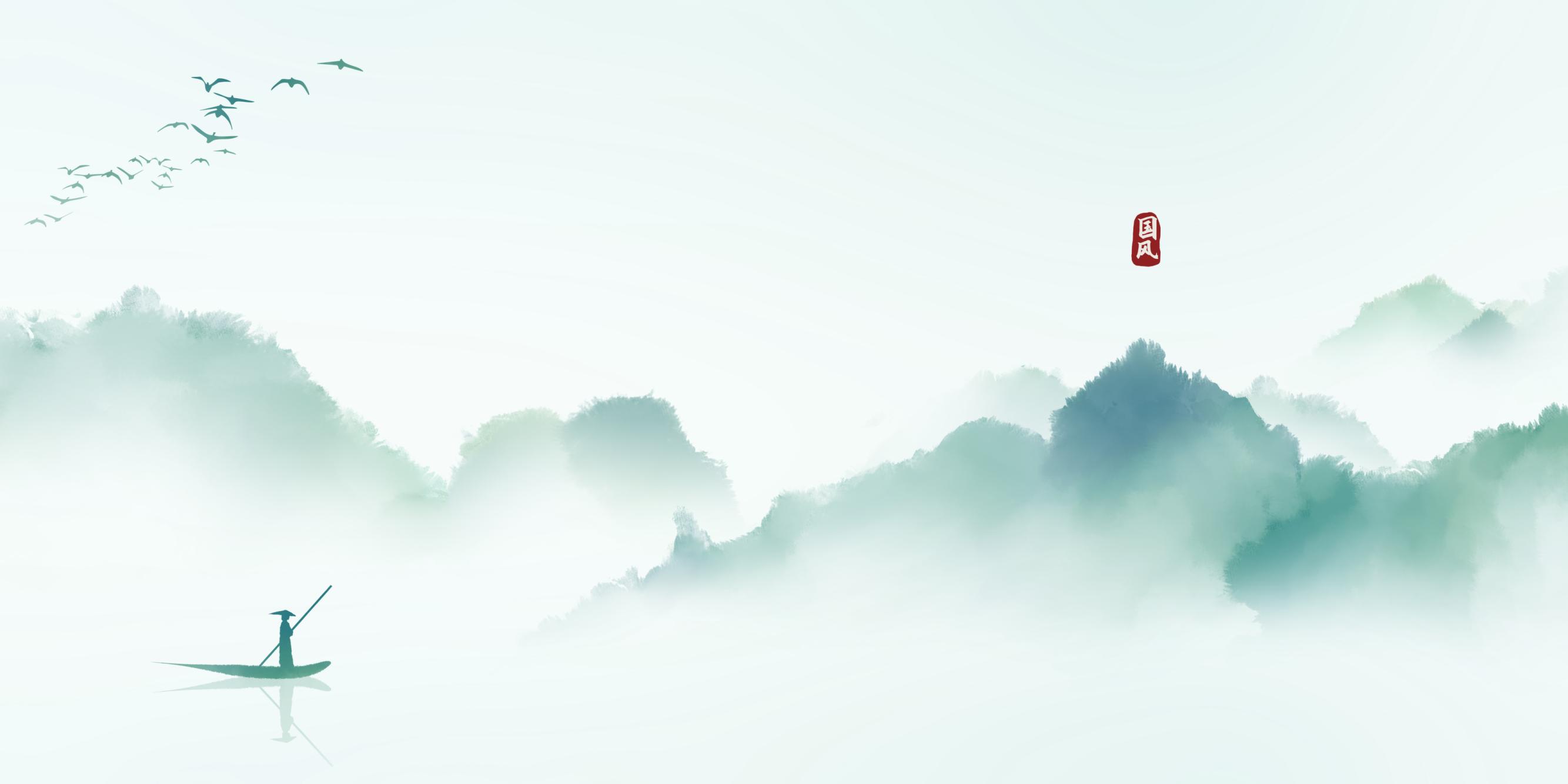 五、规章制度
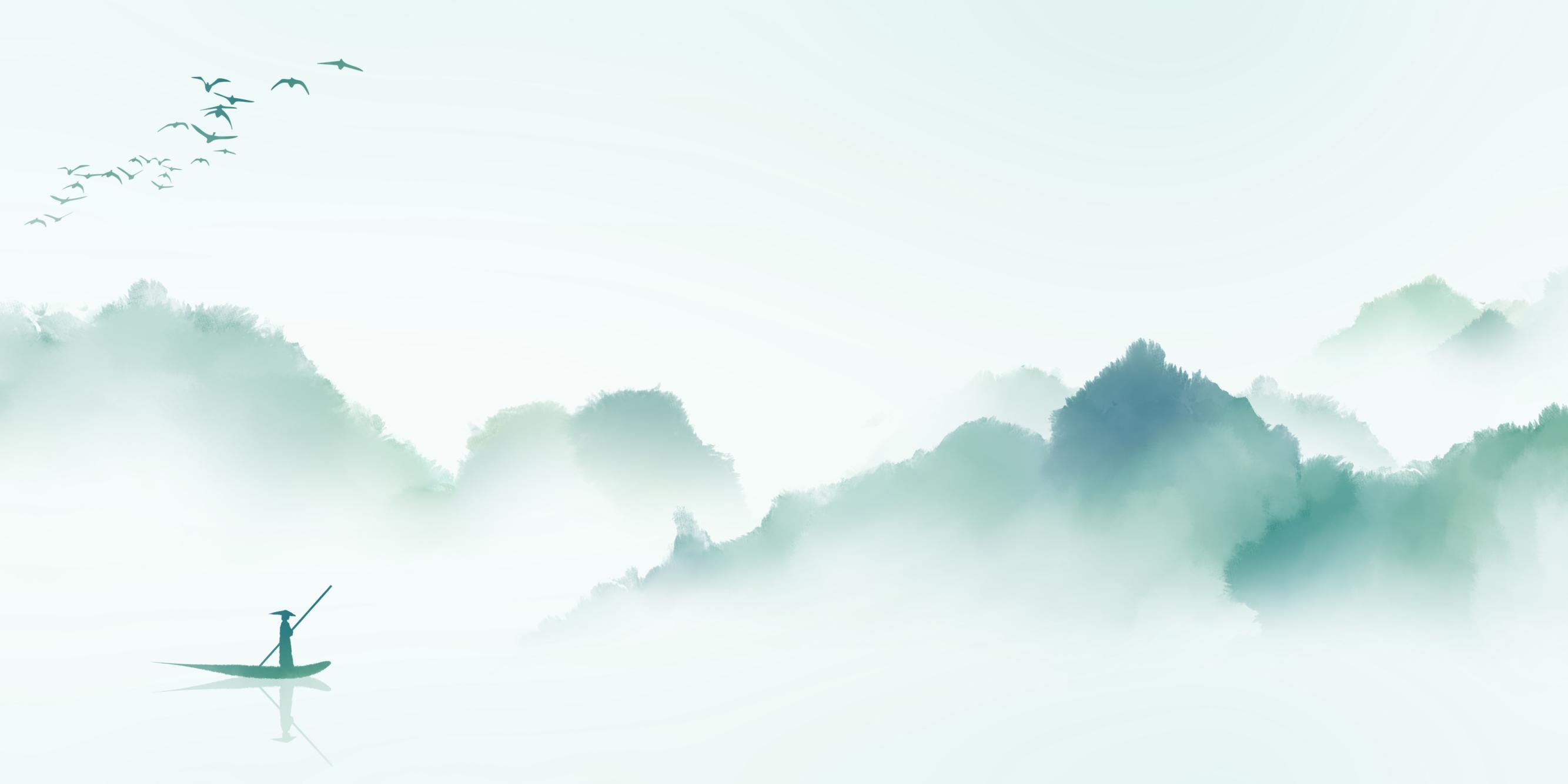 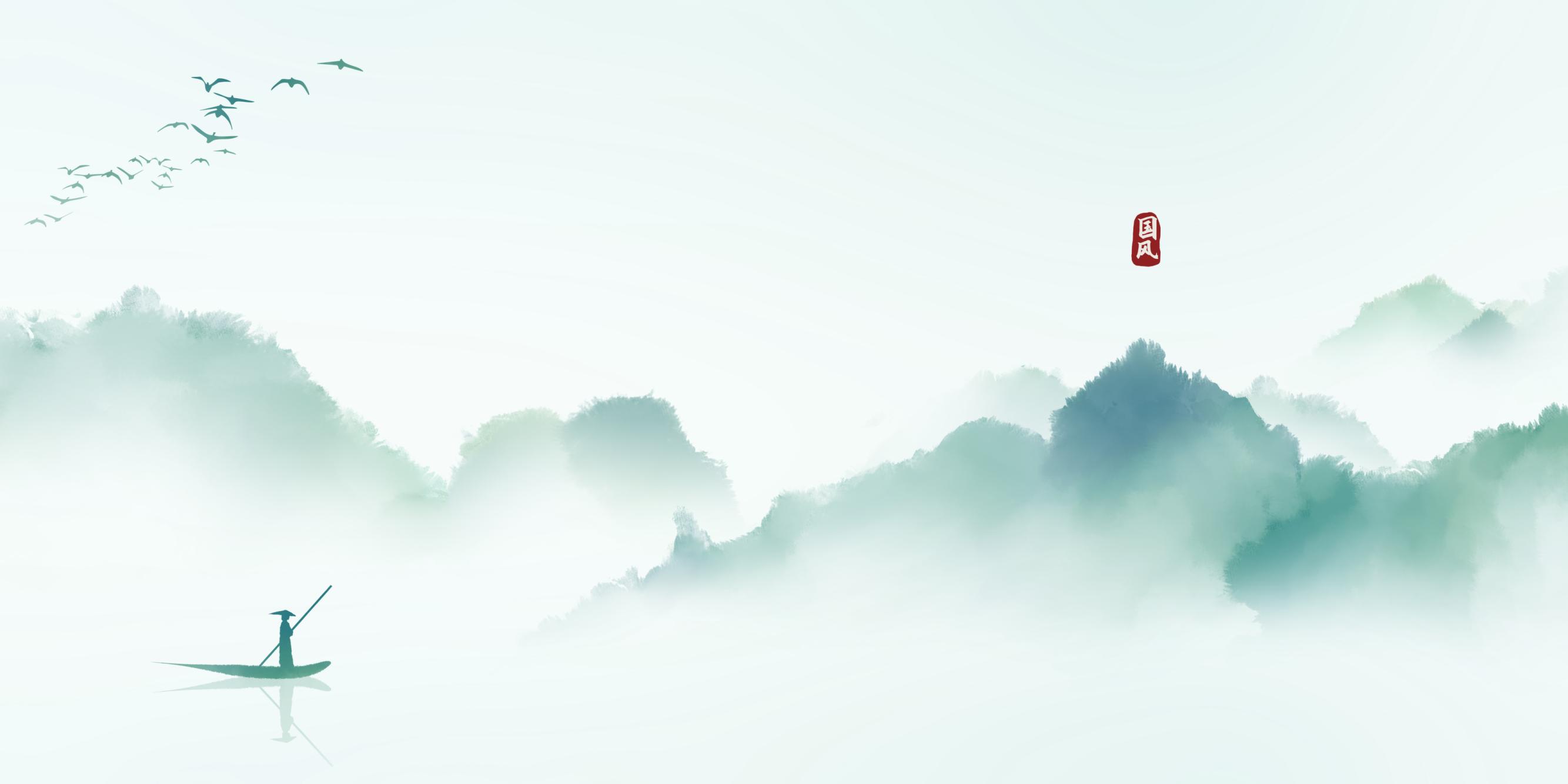 1.出勤制度
        集中学习期间必须执行工作室的考勤规定。
2.例会制度
     工作室每学期召开一次计划会，讨论确定成员个人专业发展研修计划、调整工作室发展规划内容。
每学期召开一次总结会，总结经验成果，梳理存在的问题，研究解决的办法。
3..研习制度 
      自主与合作、集中和分散、线上和线下有机结合。每学期有一个主要研究的主题，每个月有一次主题活动，围绕主题开展学习活动，主要以教学教育理论、实践活动、课例研究为主。 
4.考评制度 
     考核评价，评优激励：每学年按考核细则对工作室成员进行考核评价。（五个一：一份《读书分享》、一份《课例研究实录》（视频或文本）、一份《教学反思集》、一份《专题研修、实践心得》（论文形式）、一份《听评课记录》）
5.资料管理制度
      资料由档案组负责监管，及时整理归档。（包括文本资料、音像资料，如计划、总结......）
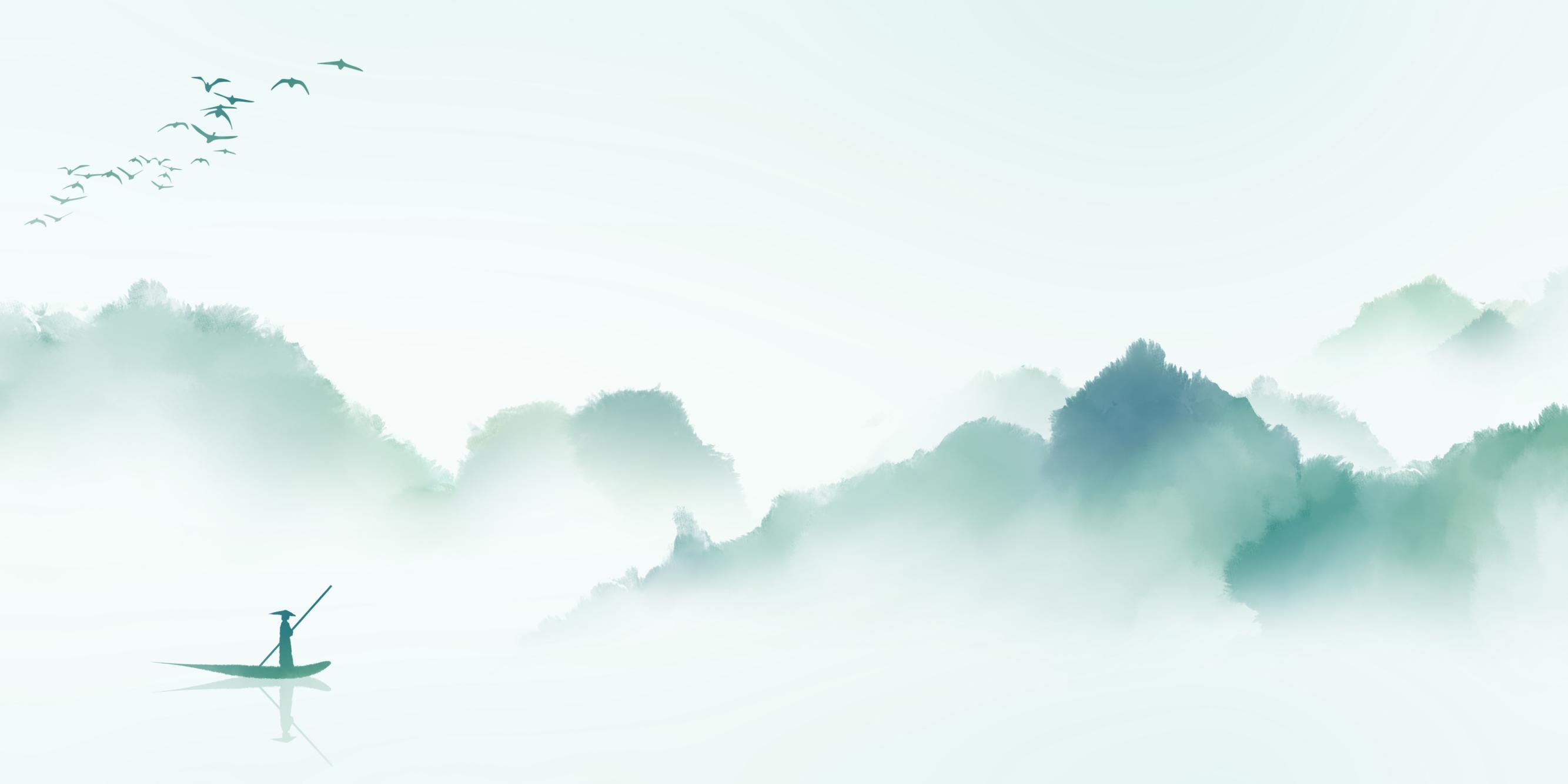 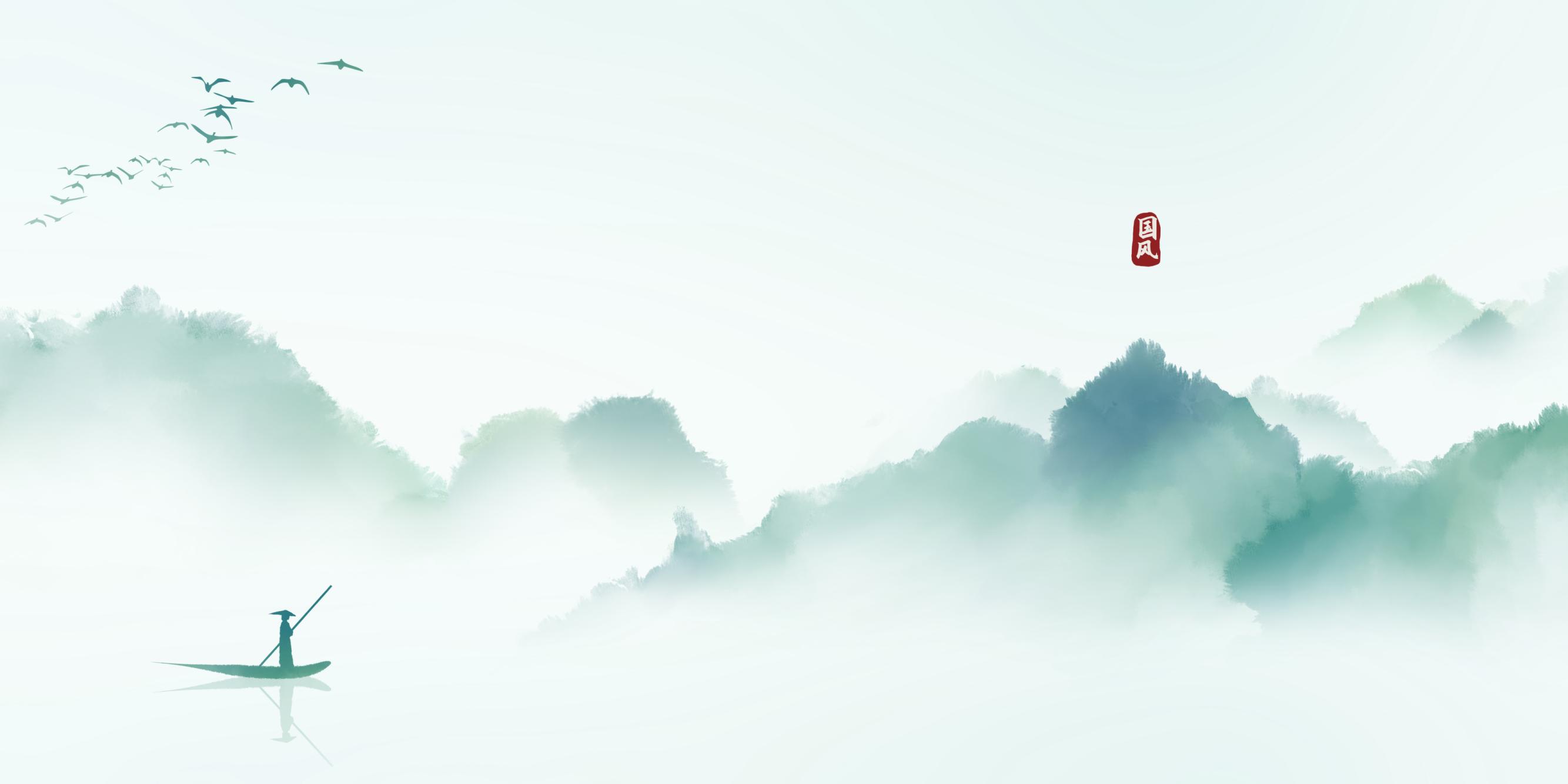